Министерство образования
 Республики Мордовия
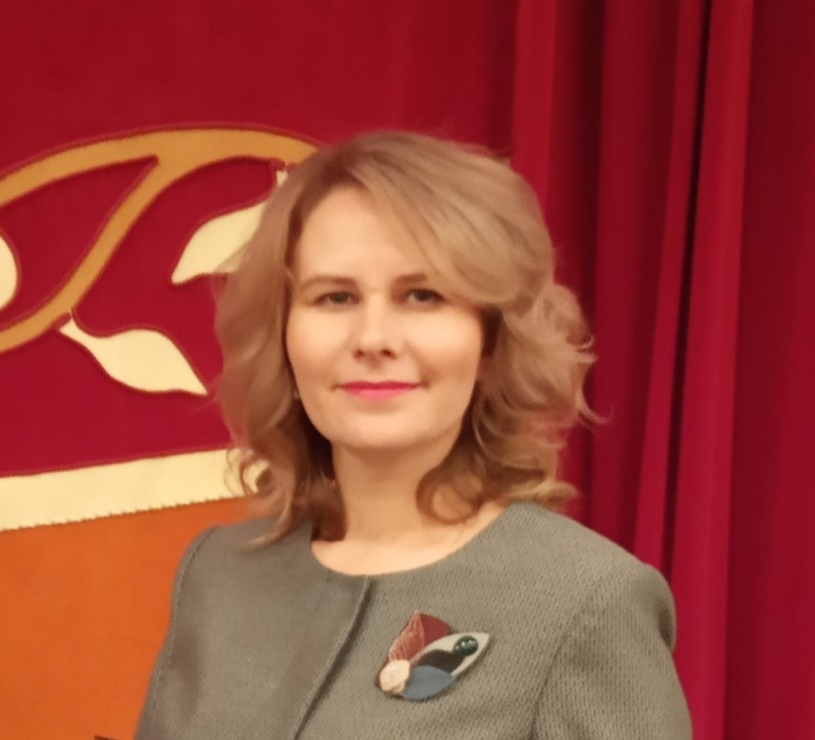 ПОРТФОЛИО 
САБИТОВОЙ АЛСУ ШИКУРОВНЫ
воспитателя муниципального бюджетного дошкольного образовательного учреждения 
«Детский сад «Радуга»
 комбинированного вида»
Рузаевского муниципального района
ОБЩИЕ СВЕДЕНИЯ
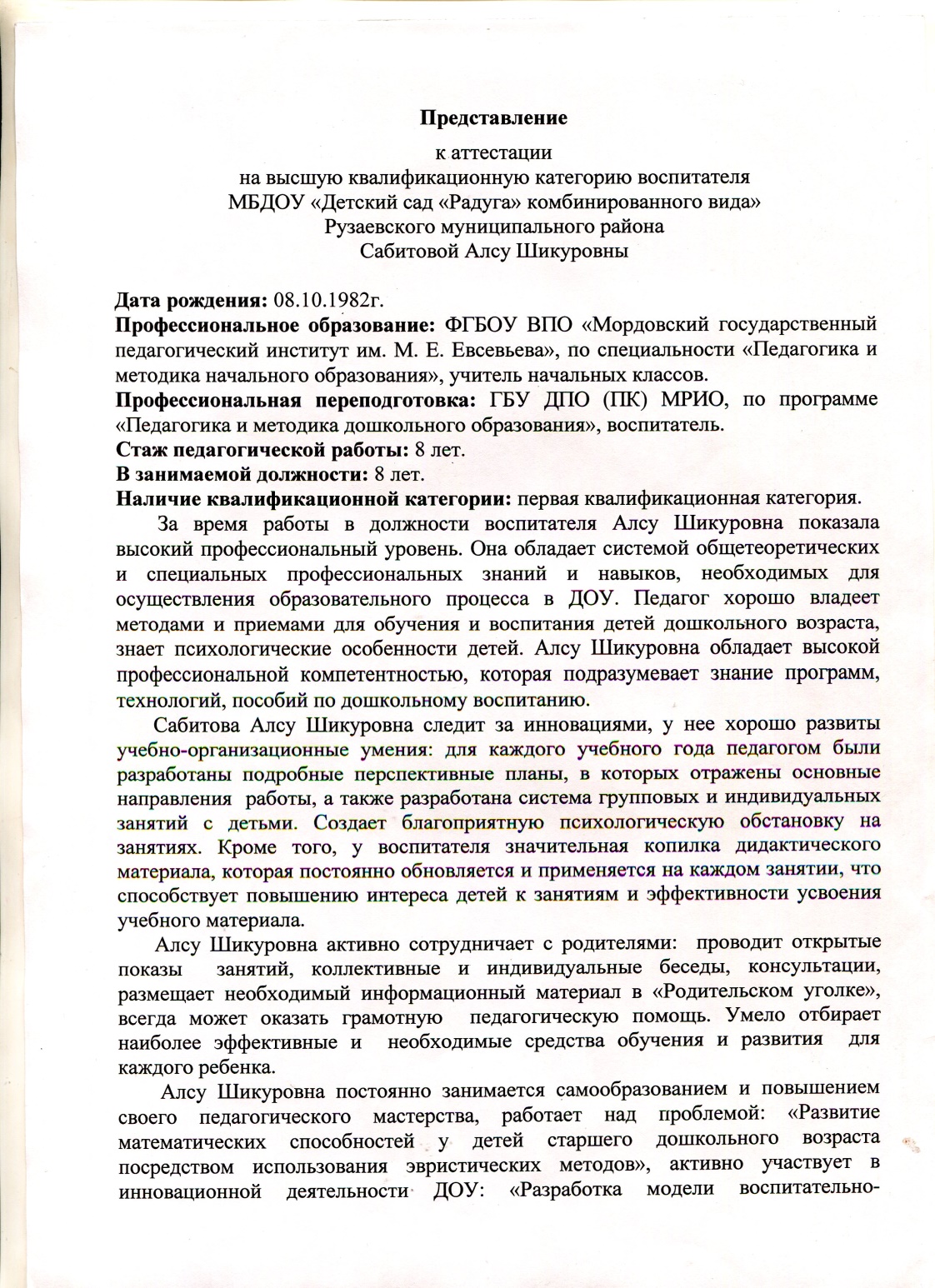 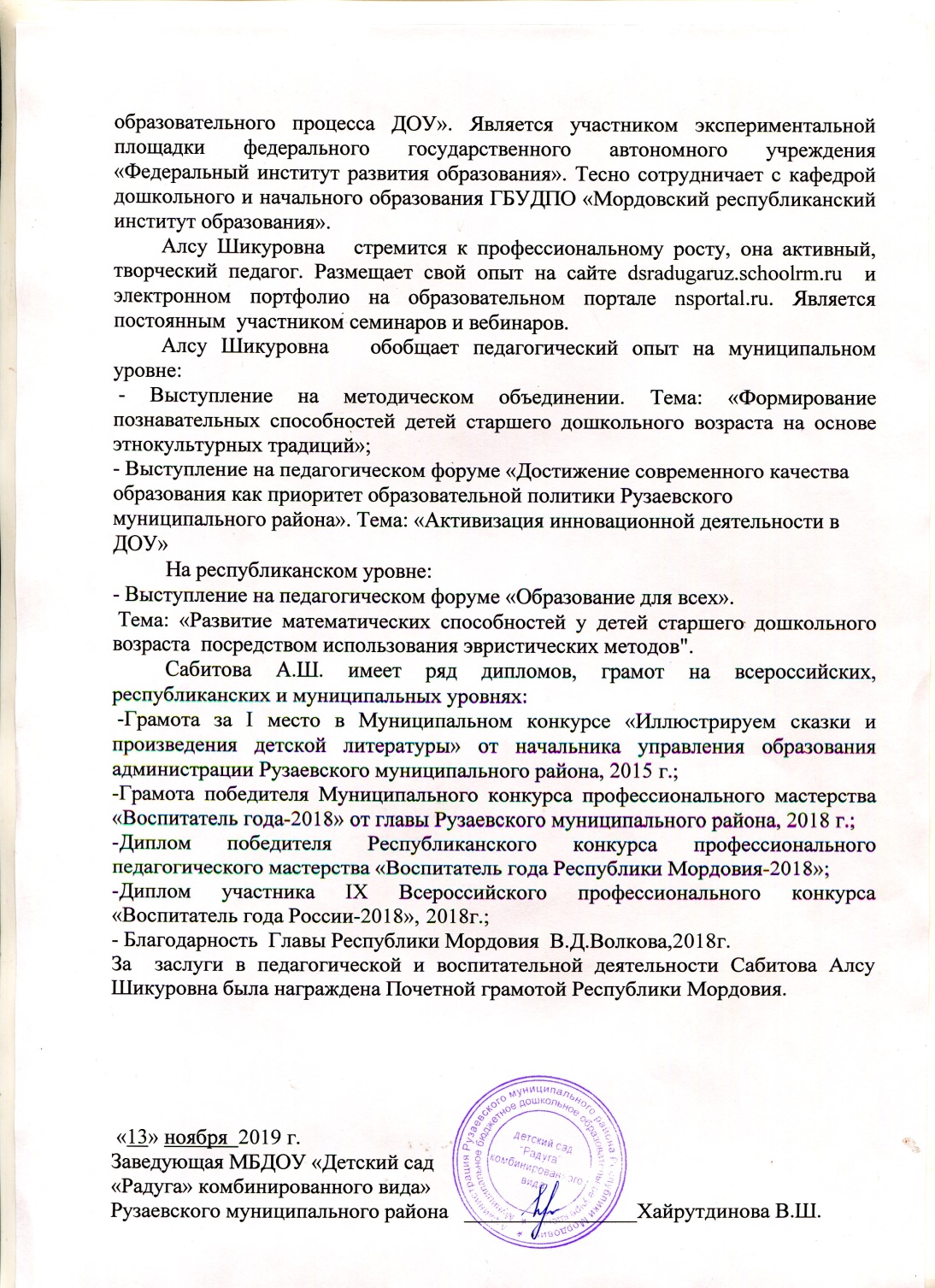 Педагогический опыт
«Развитие математических способностей у детей старшего дошкольного возраста посредством использования эвристических методов»размещен на сайте:  https://dsradugaruz.schoolrm.ru/sveden/employees/10720/239910/
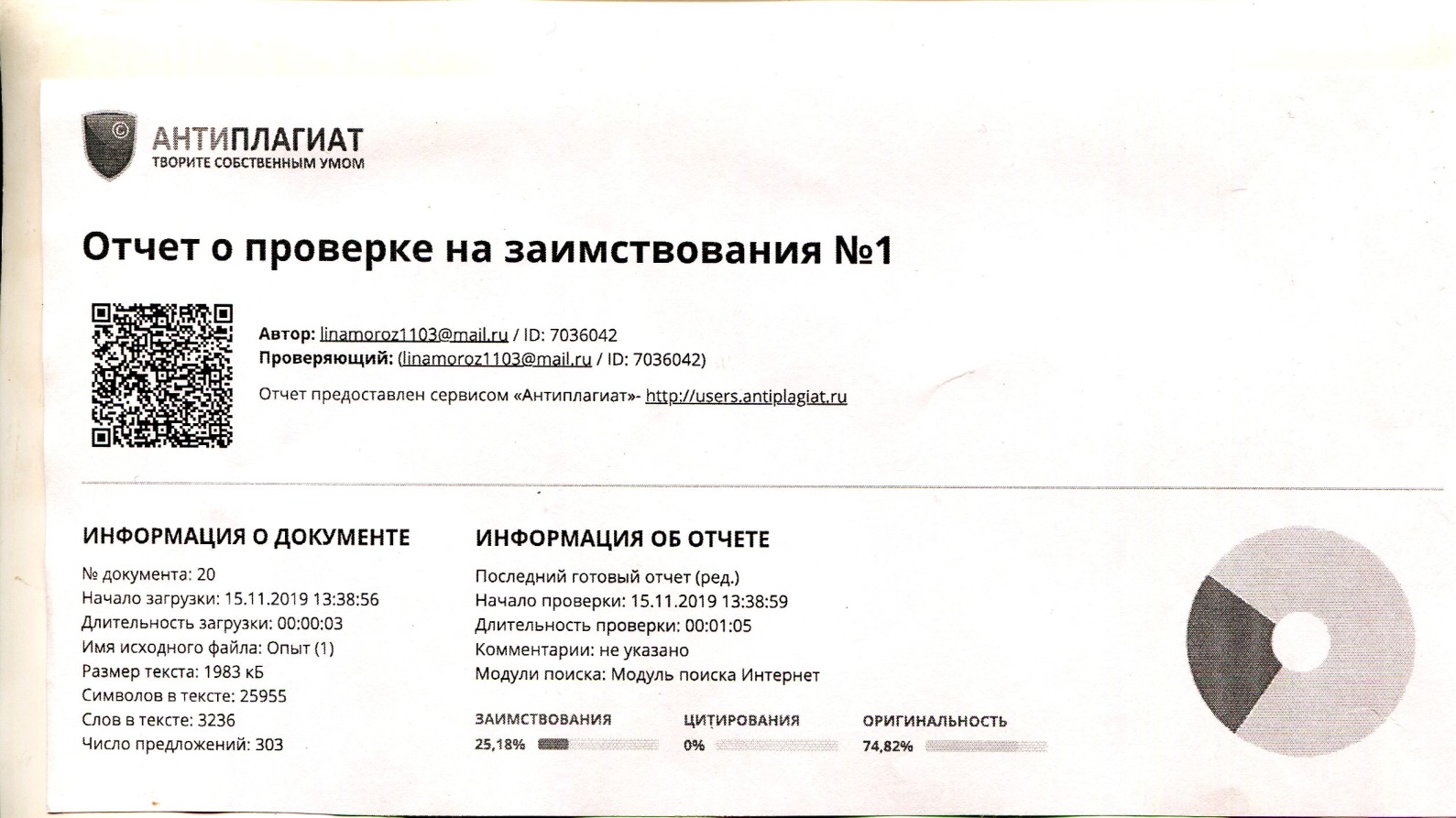 СТРУКТУРА ПОРТФОЛИО
Участие в инновационной (экспериментальной) деятельности.
Наставничество.
Наличие публикаций.
Результаты участия воспитанников в конкурсах, выставках, турнирах, соревнованиях, акциях, фестивалях.
Наличие авторских программ, методических пособий.
Выступления на заседаниях методических советов, научно-практических конференциях,  педагогических чтениях, семинарах, секциях, форумах, радиопередачах (очно).
Проведение открытых занятий, мастер-классов, мероприятий.
8.  Экспертная деятельность.
Общественно-педагогическая активность педагога: участие в комиссиях, педагогических сообществах, в жюри конкурсов.
 Позитивные результаты работы с воспитанниками.
11. Качество взаимодействия с родителями.
12. Работа с детьми из социально-неблагополучных семей.
13. Участие педагога в профессиональных конкурсах.
14. Награды и поощрения педагога.
Участие в инновационной (экспериментальной) деятельности


     Всероссийский уровень - 1
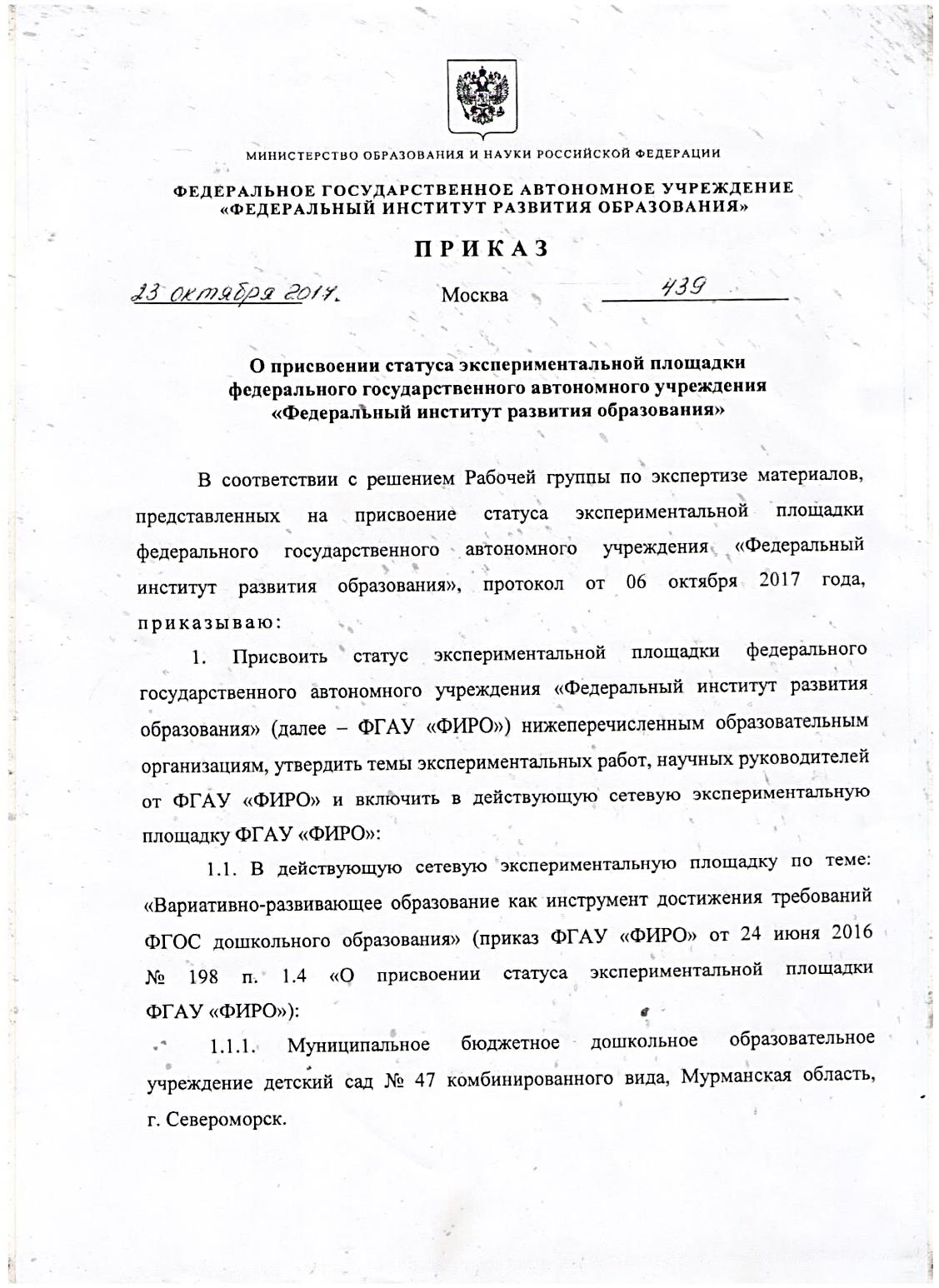 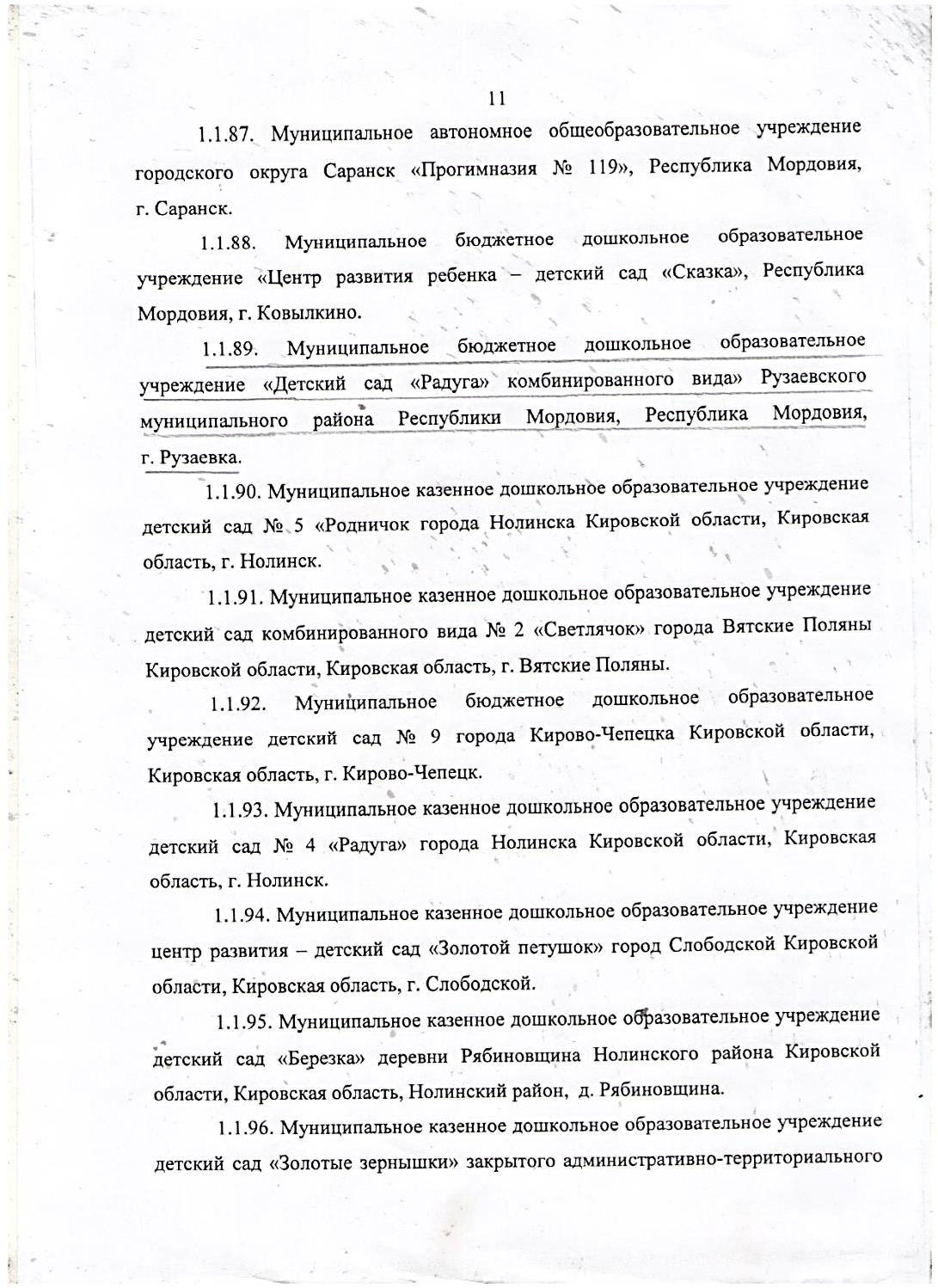 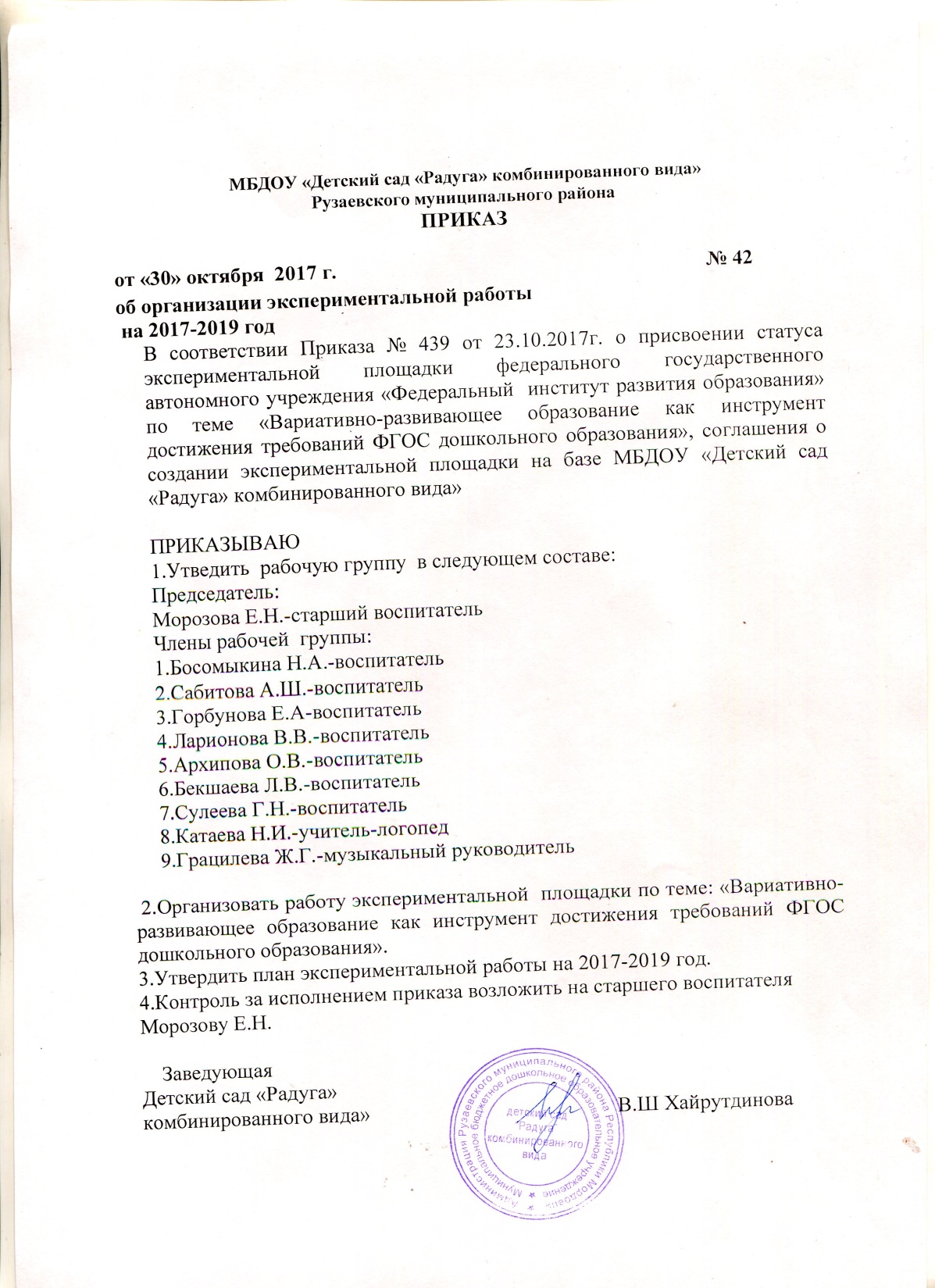 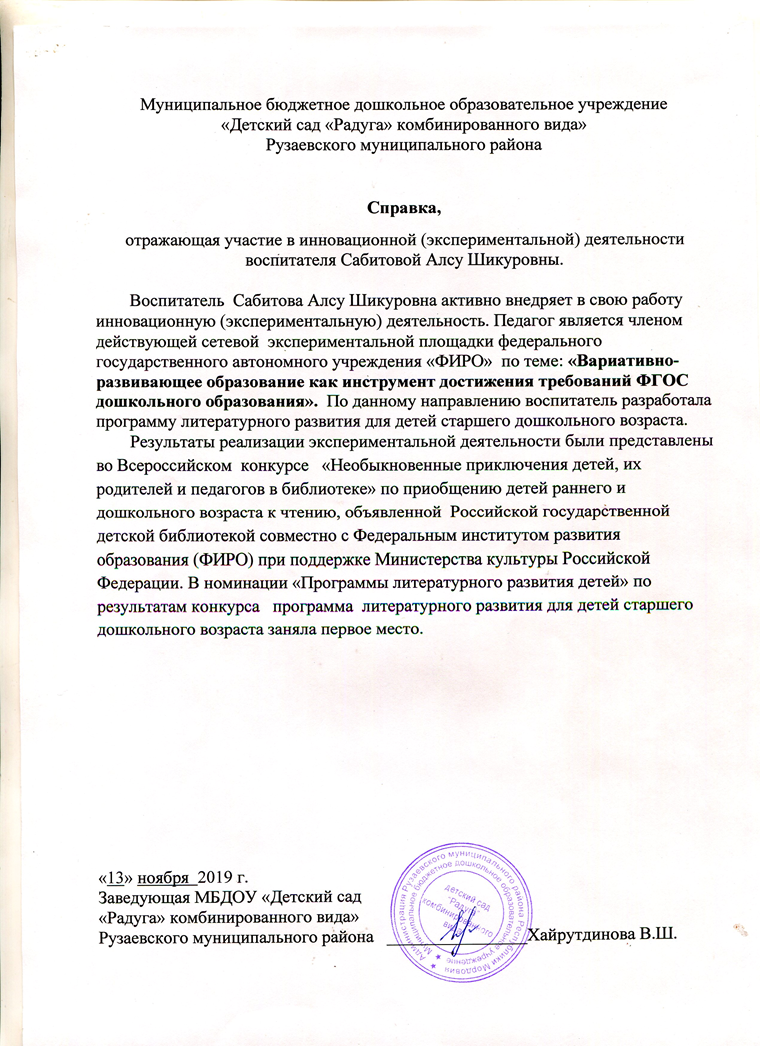 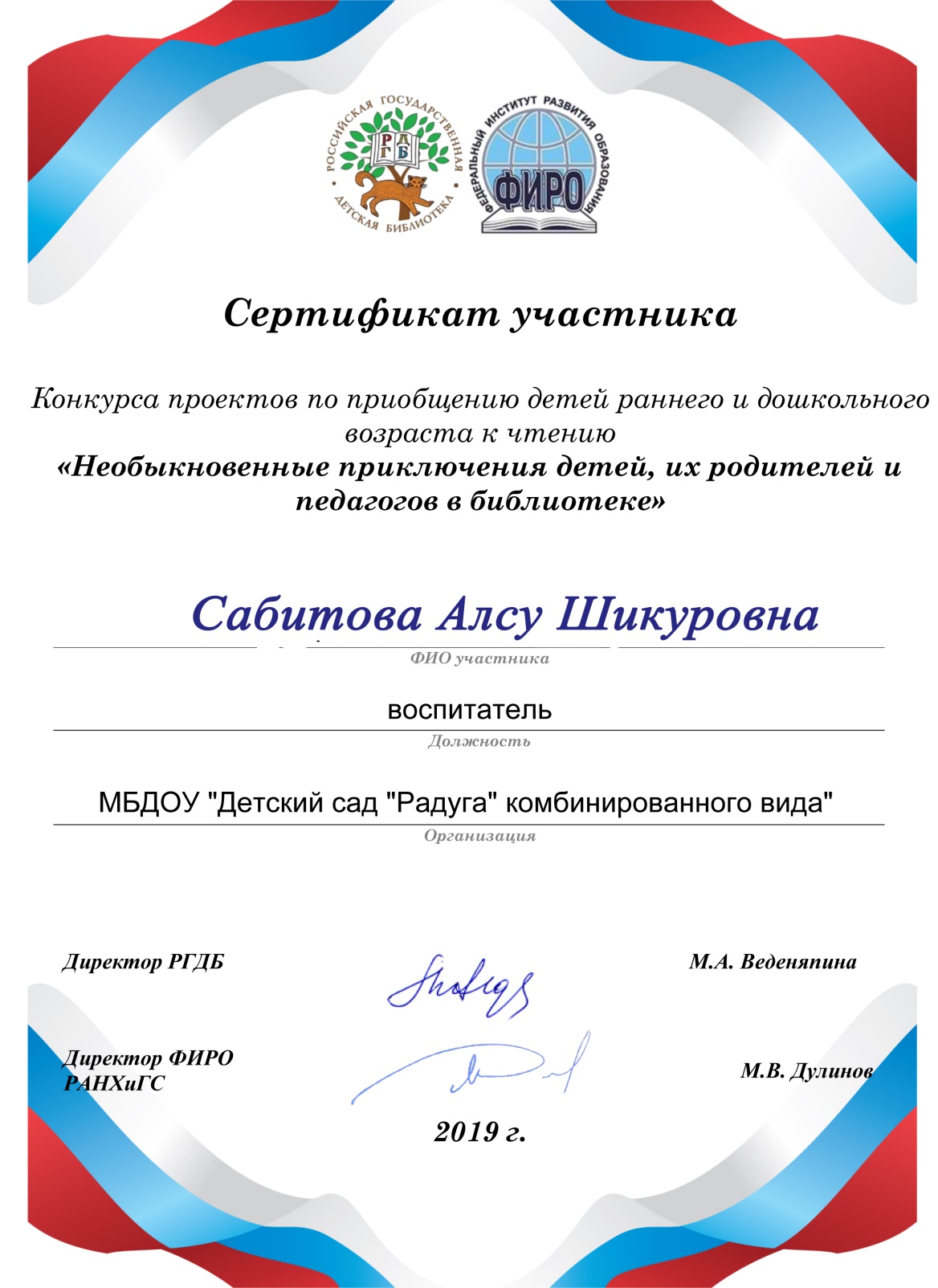 2.  Наставничество
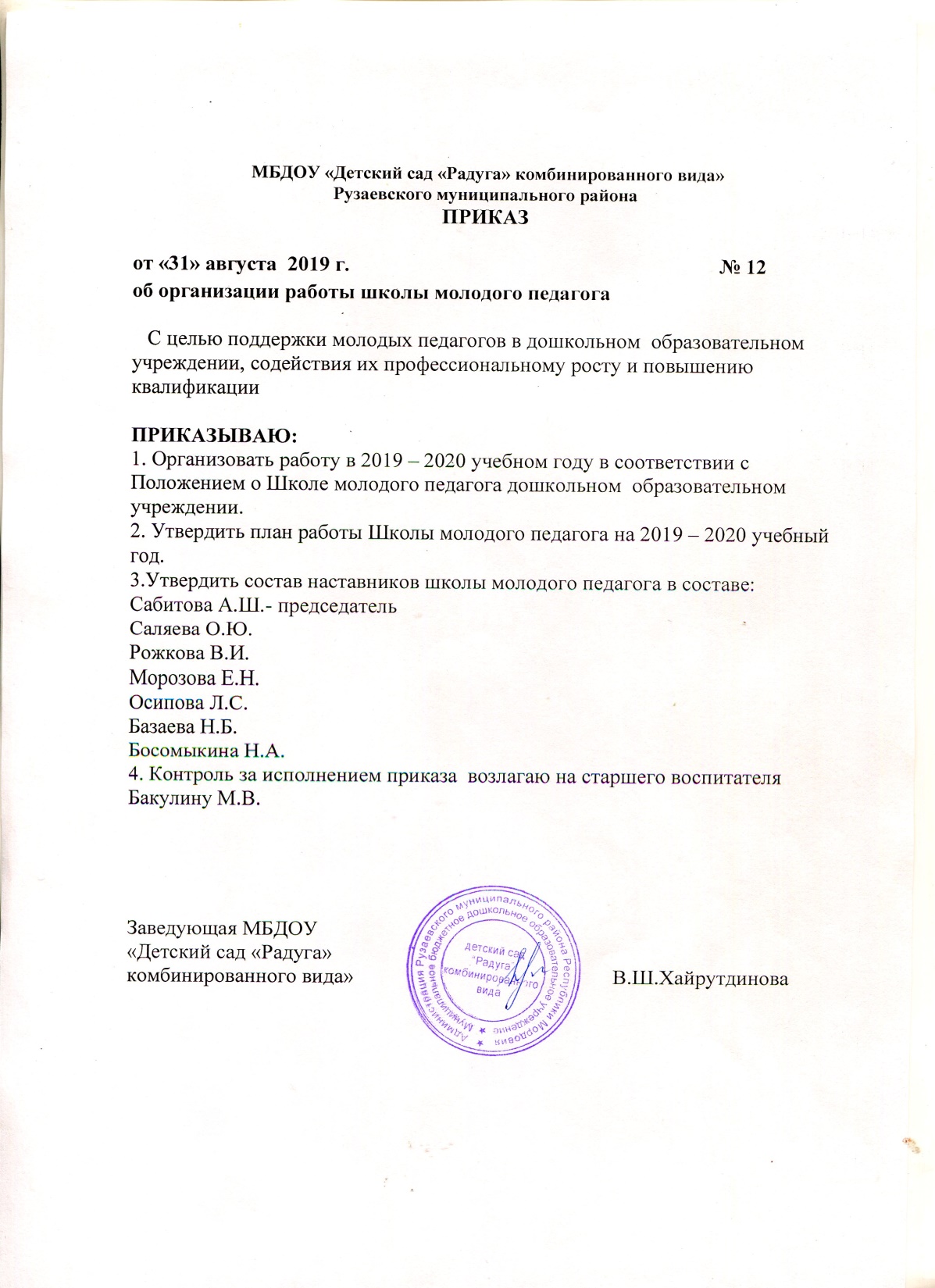 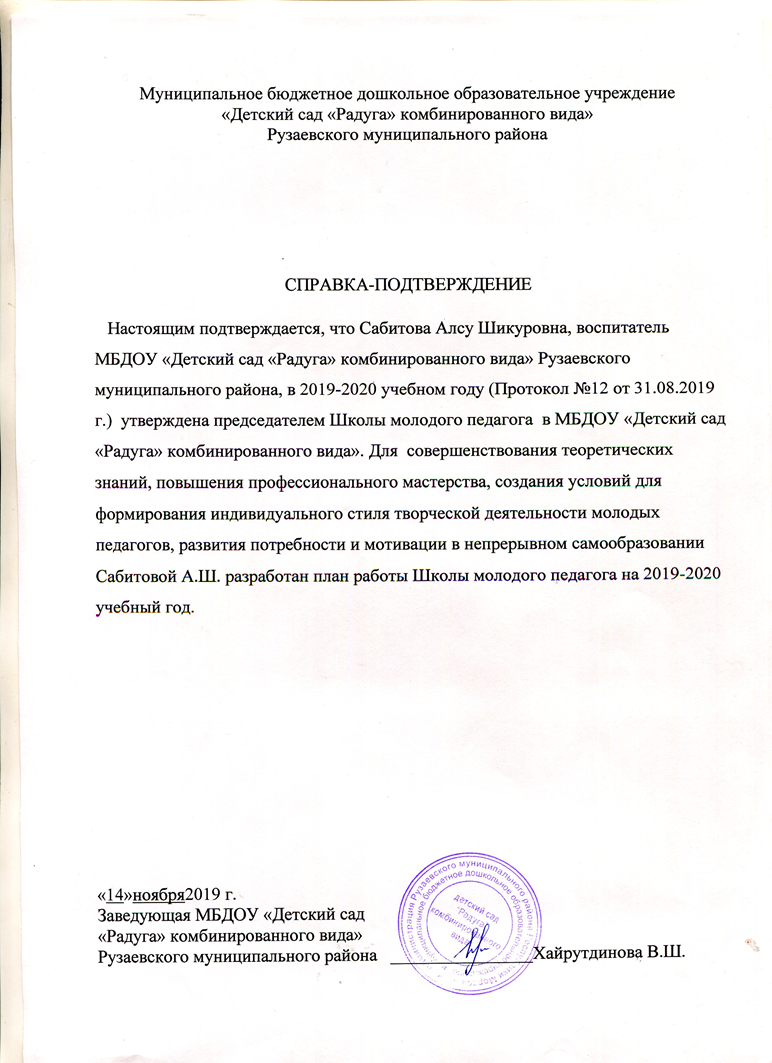 3. Наличие публикаций

      
      Республиканский уровень-1
      Всероссийский уровень - 1
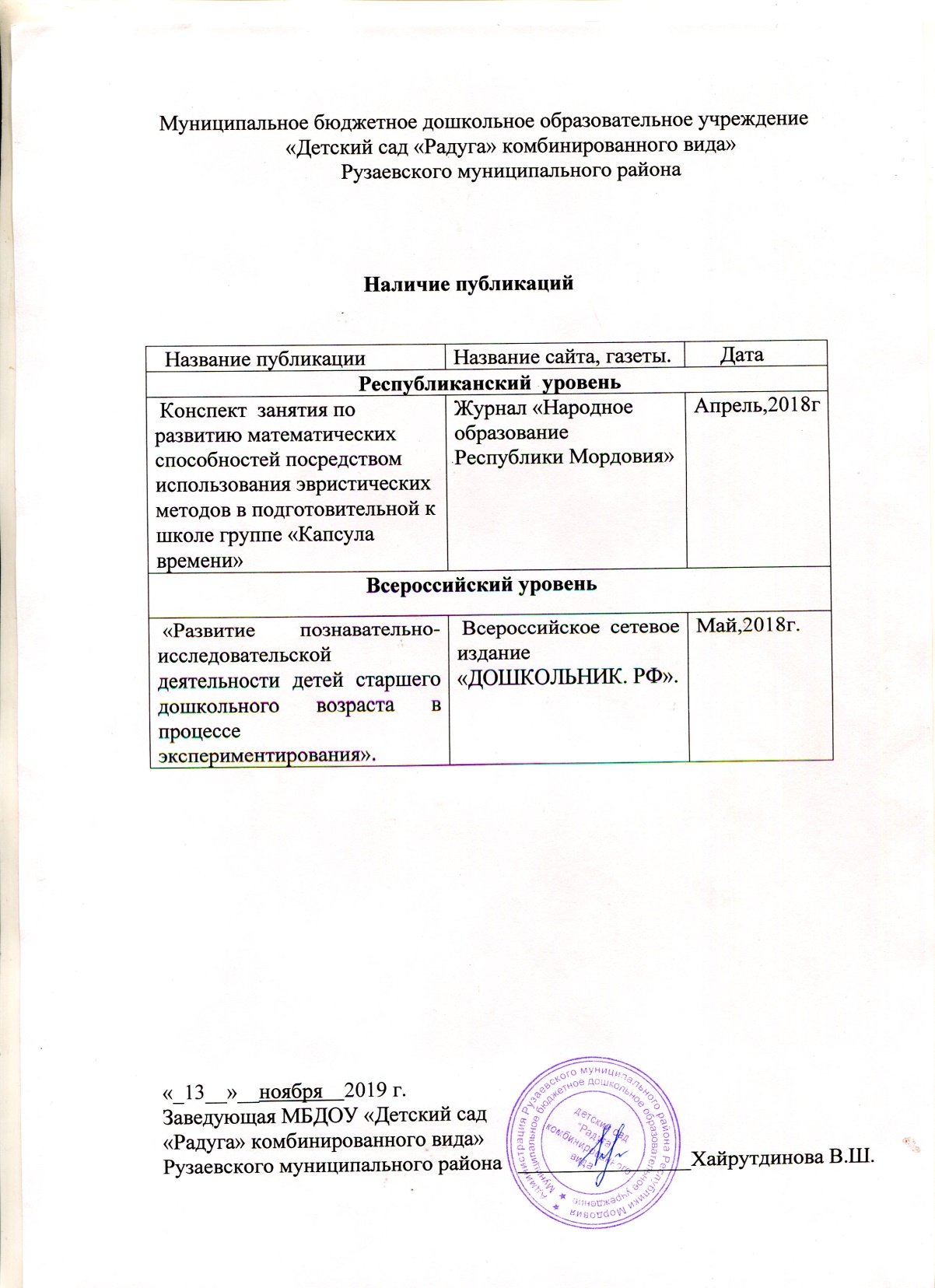 Республиканский  уровень
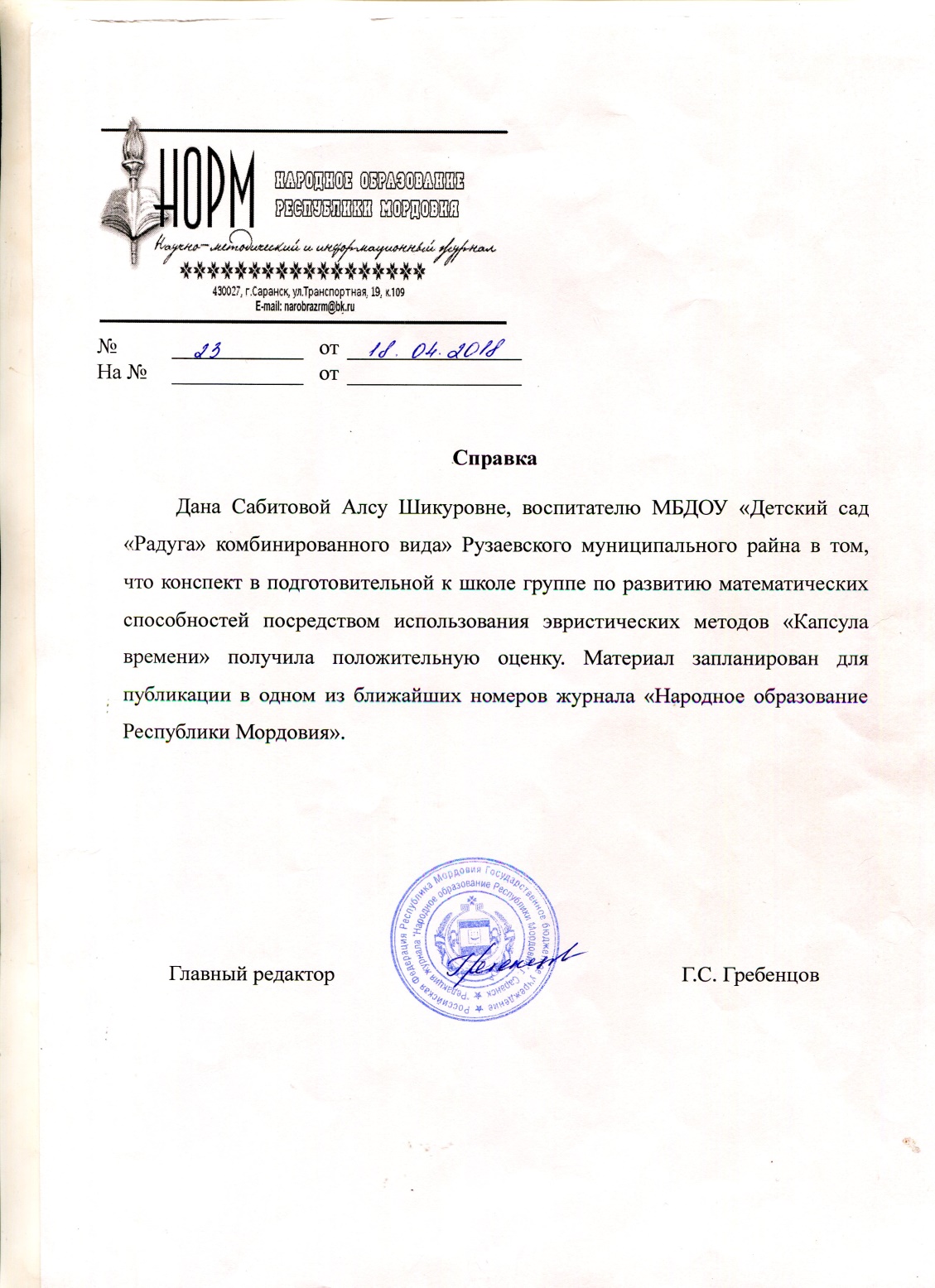 Всероссийский уровень
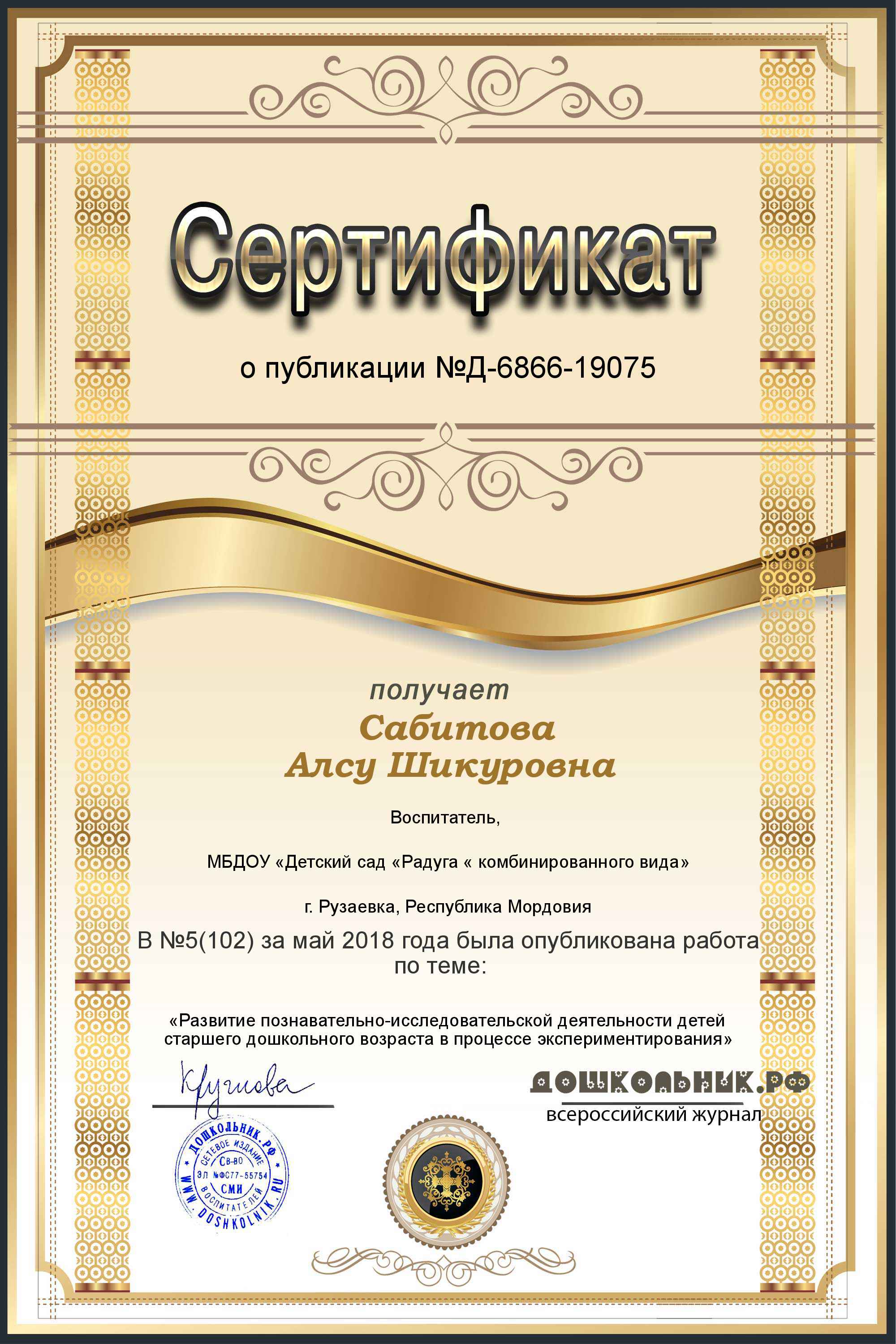 4. Результаты участия воспитанников в:- конкурсах;- выставках;- турнирах;- соревнованиях;- акциях;- фестивалях


  Муниципальный уровень-4
   Республиканский уровень-2
Всероссийский уровень-1
   Международный уровень-1
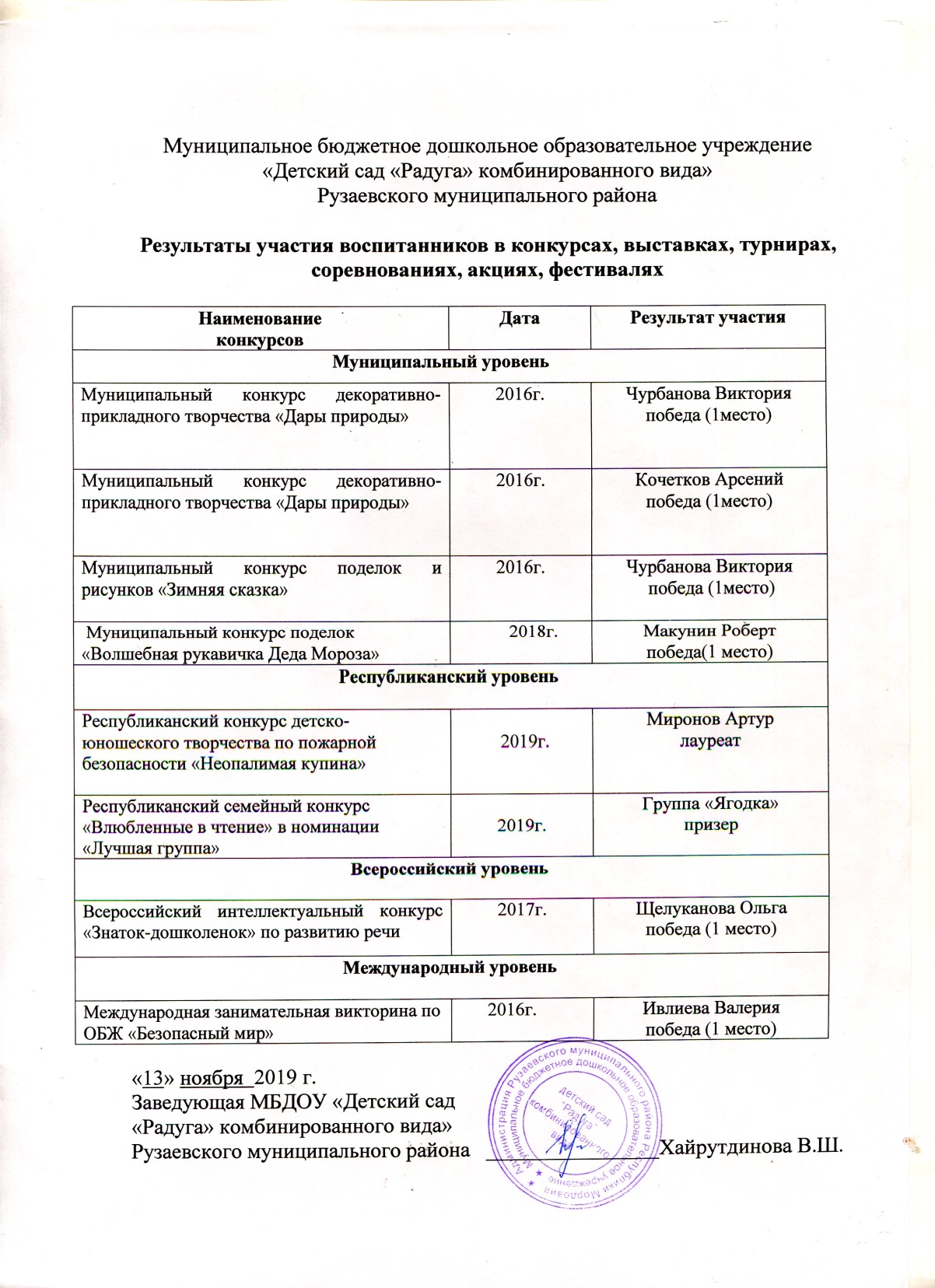 Муниципальный уровень
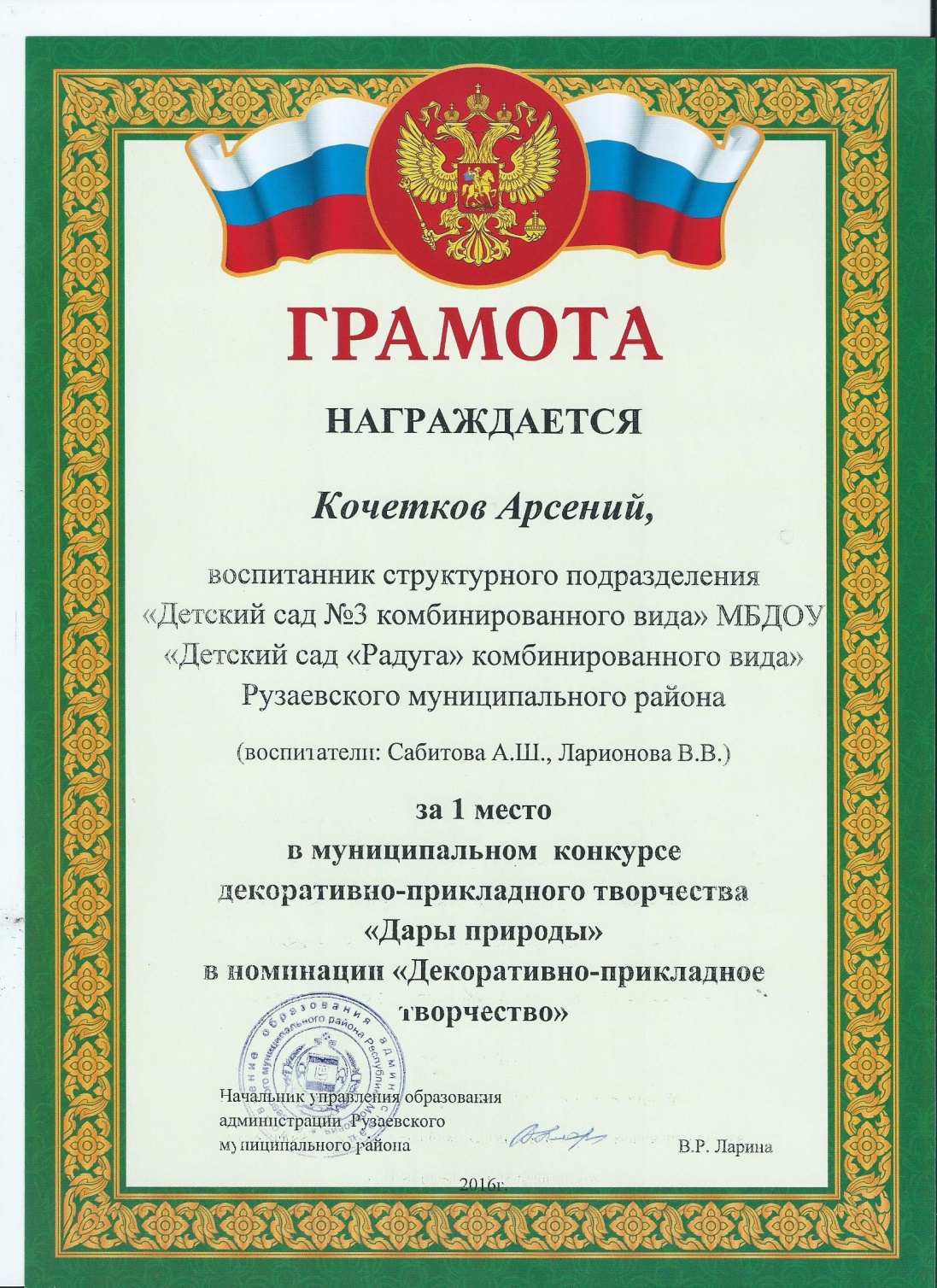 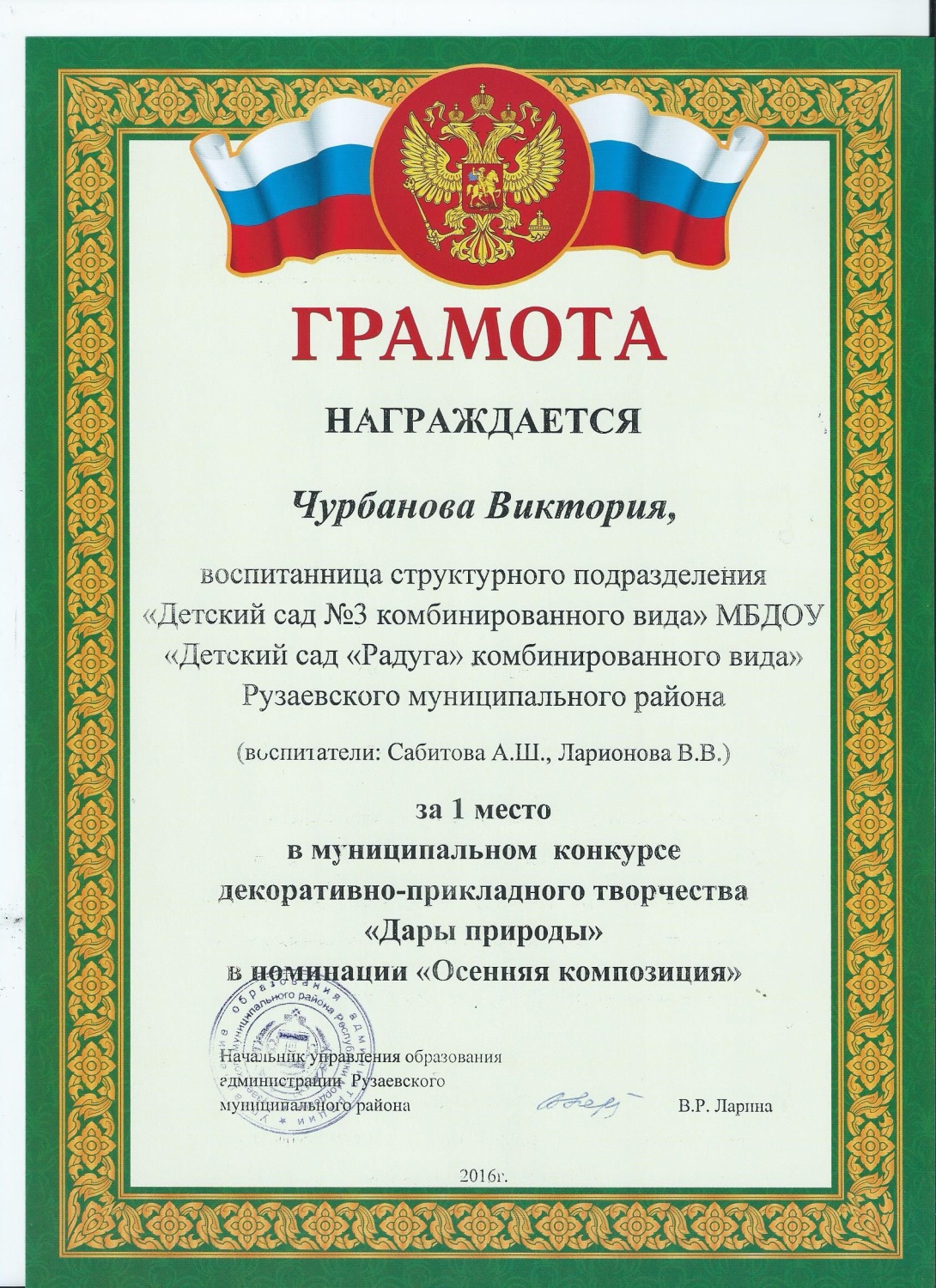 Муниципальный уровень
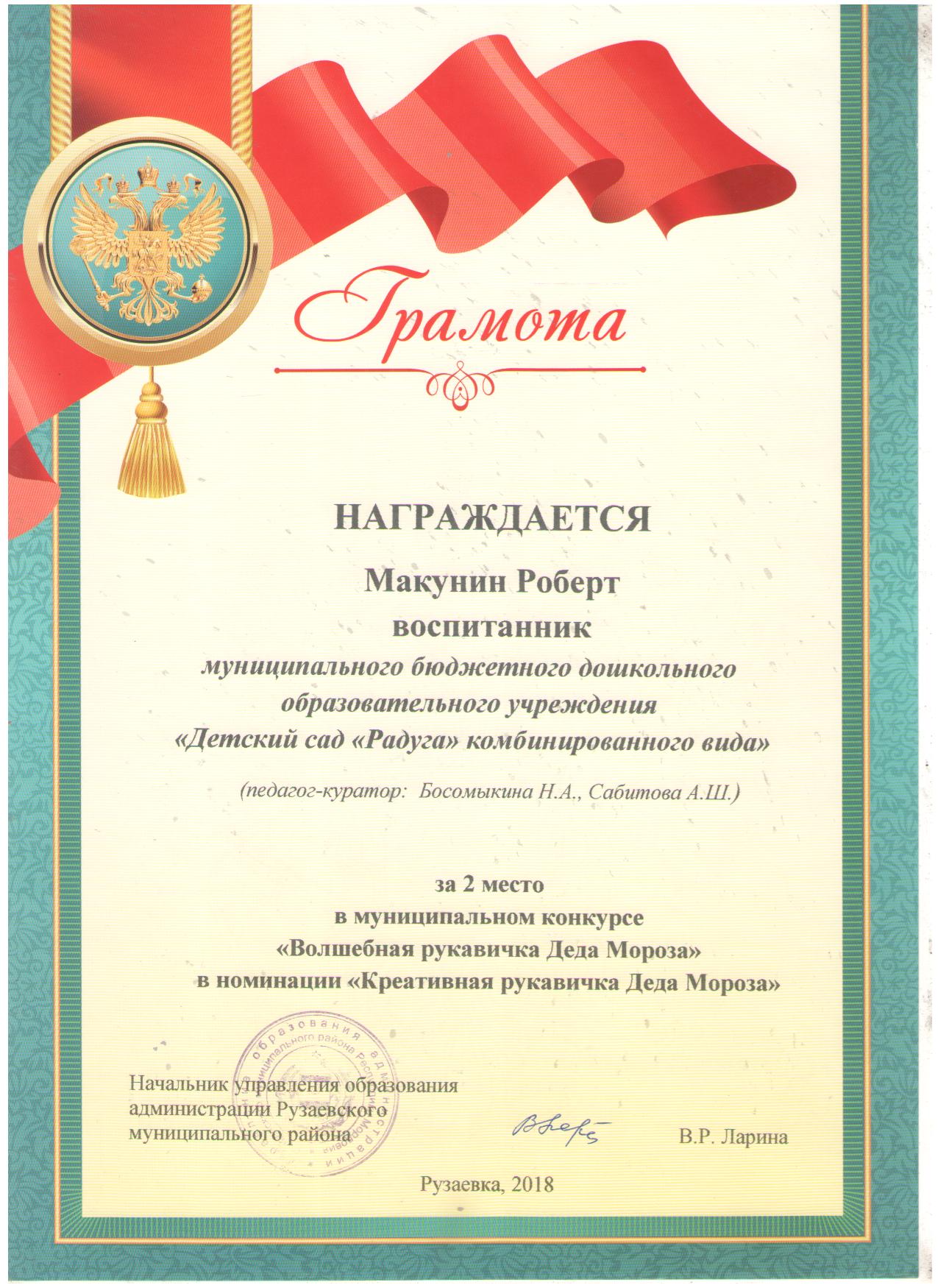 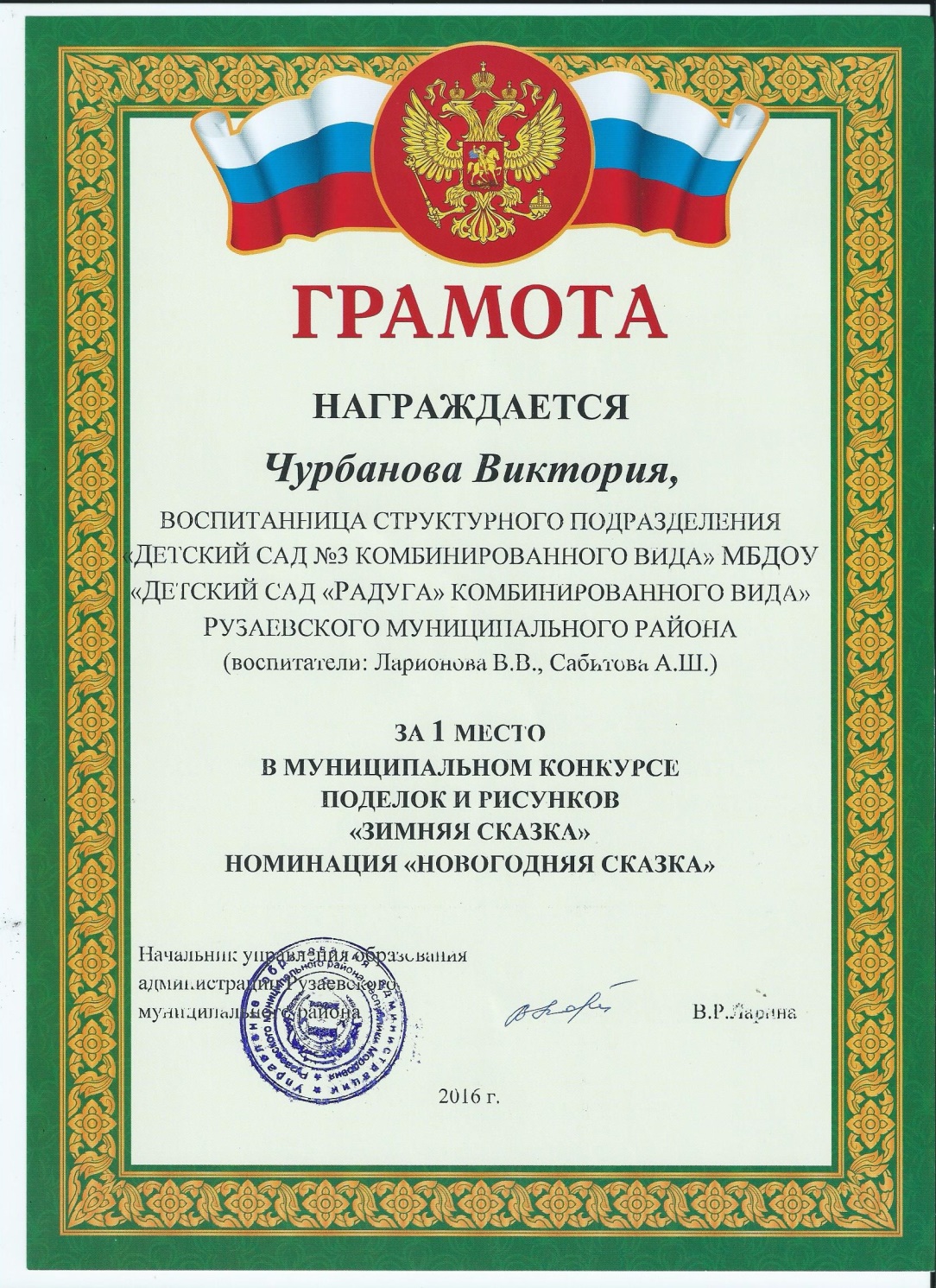 Республиканский  уровень
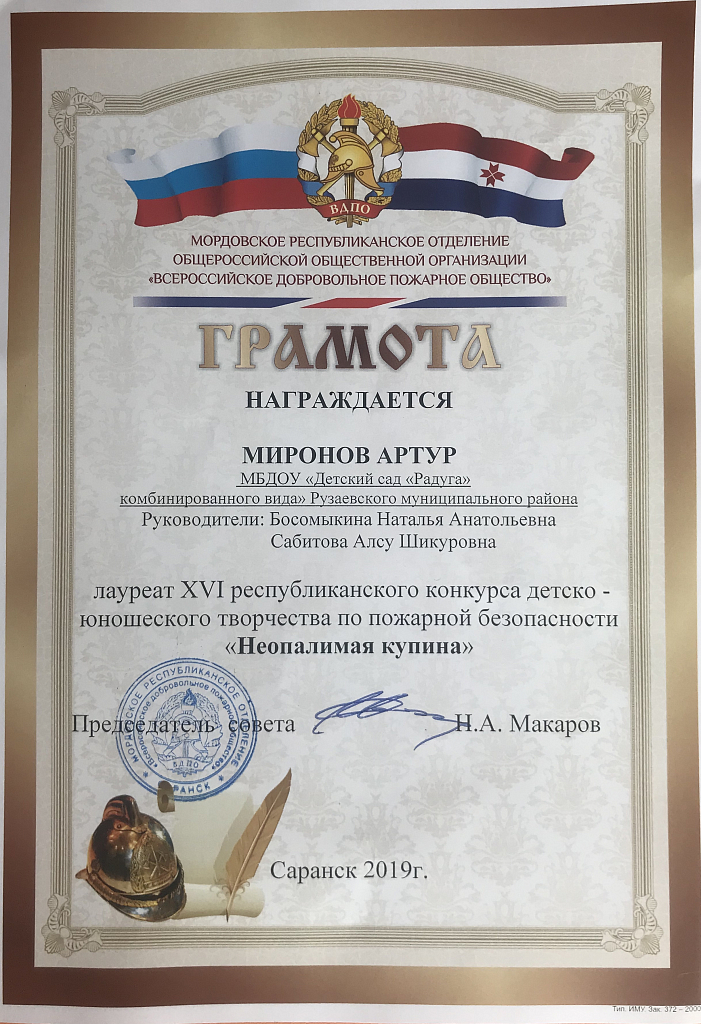 Республиканский  уровень
Всероссийский уровень
Международный уровень
5. Наличие авторских программ, методических пособий
6. Выступления на заседаниях методических советов, научно-практических конференциях, педагогических чтениях, семинарах, секциях, форумах, радиопередачах

 Муниципальный уровень - 2
Республиканский уровень-1
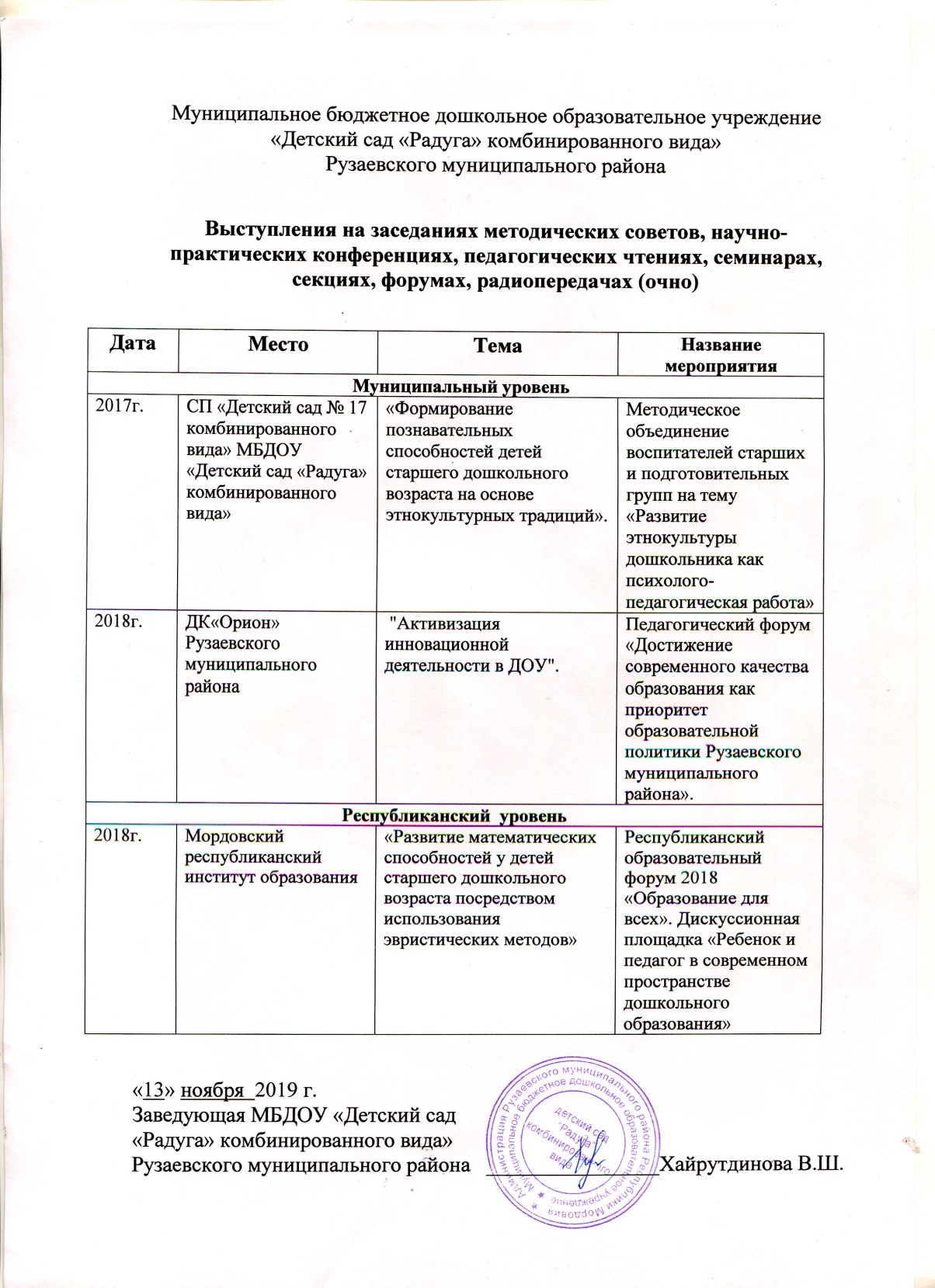 Муниципальный уровень
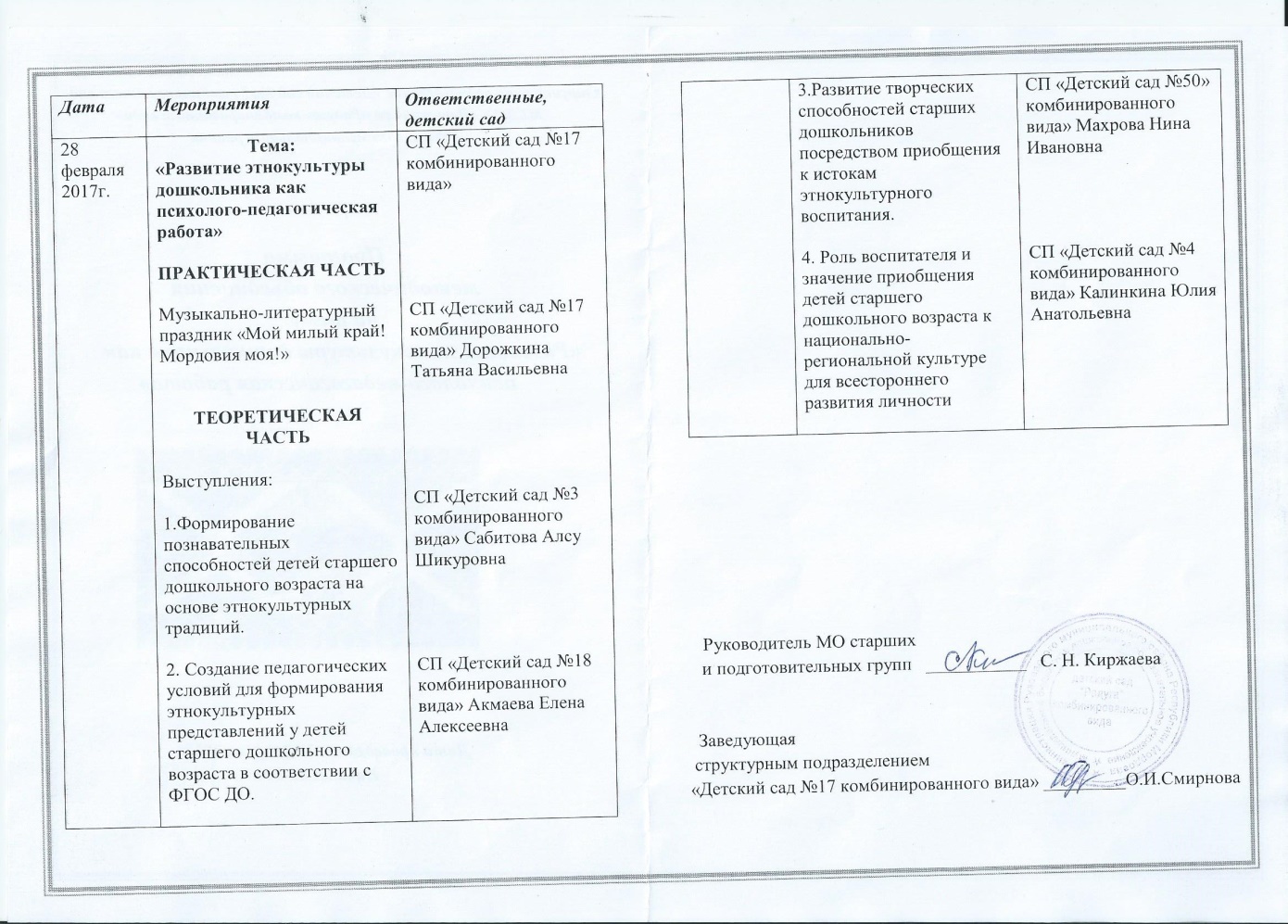 Муниципальный уровень
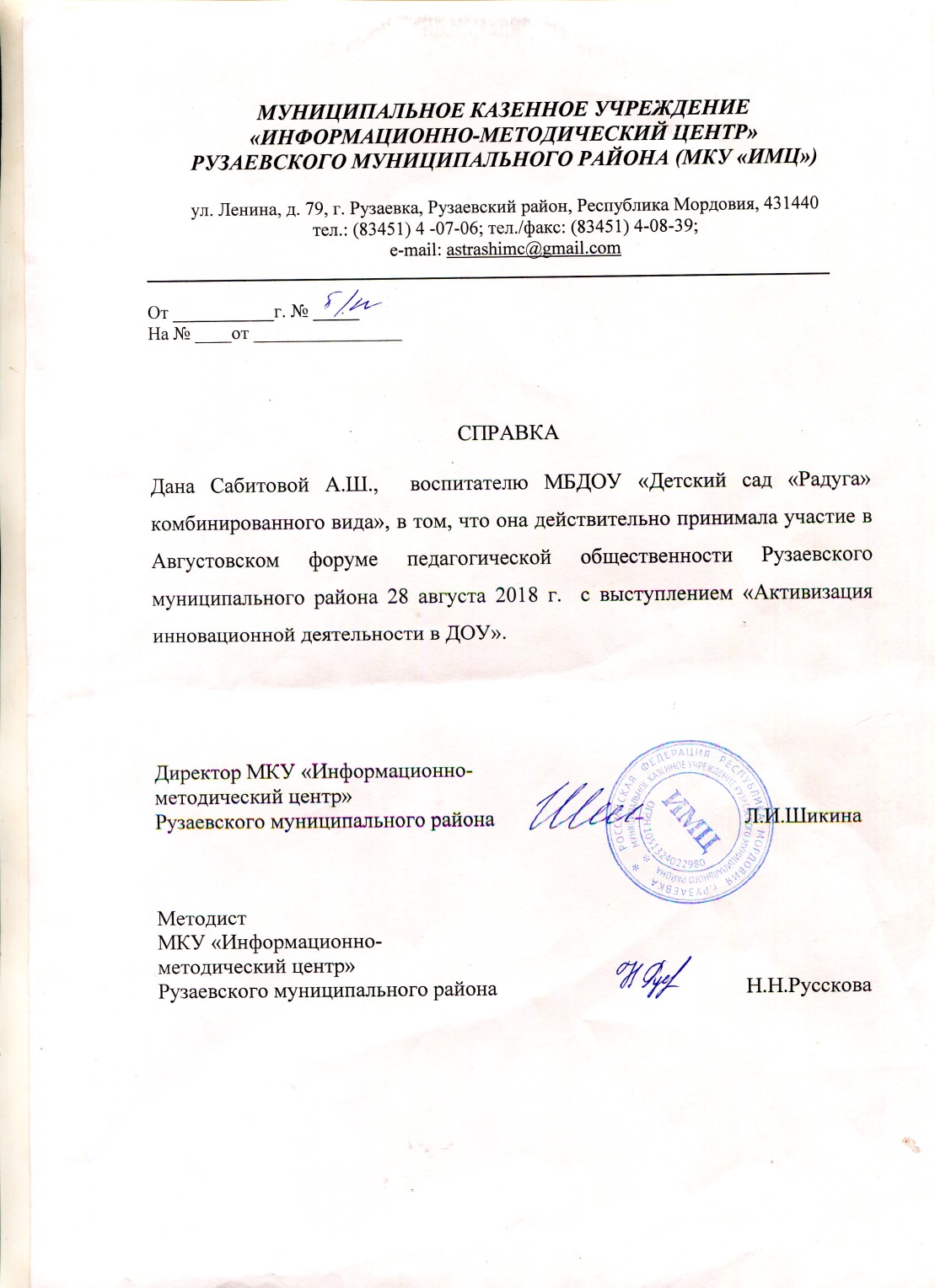 Муниципальный уровень
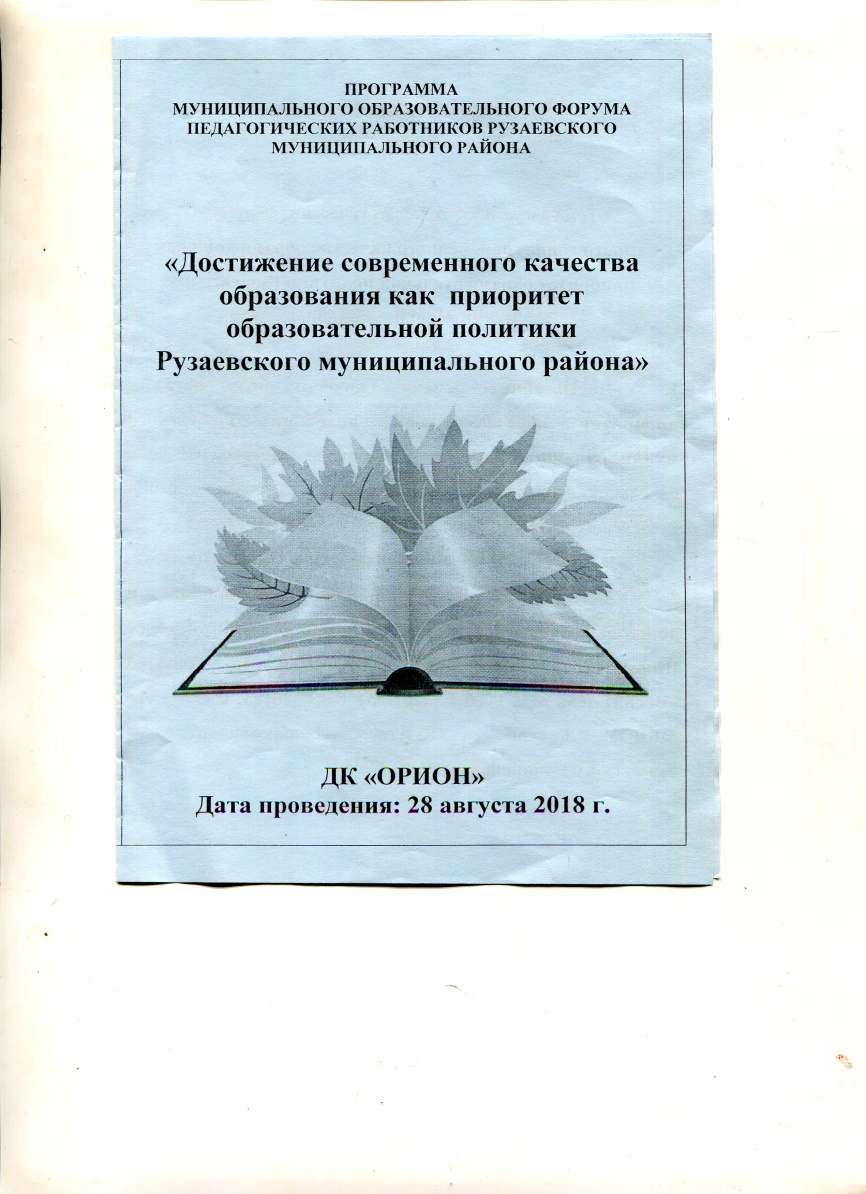 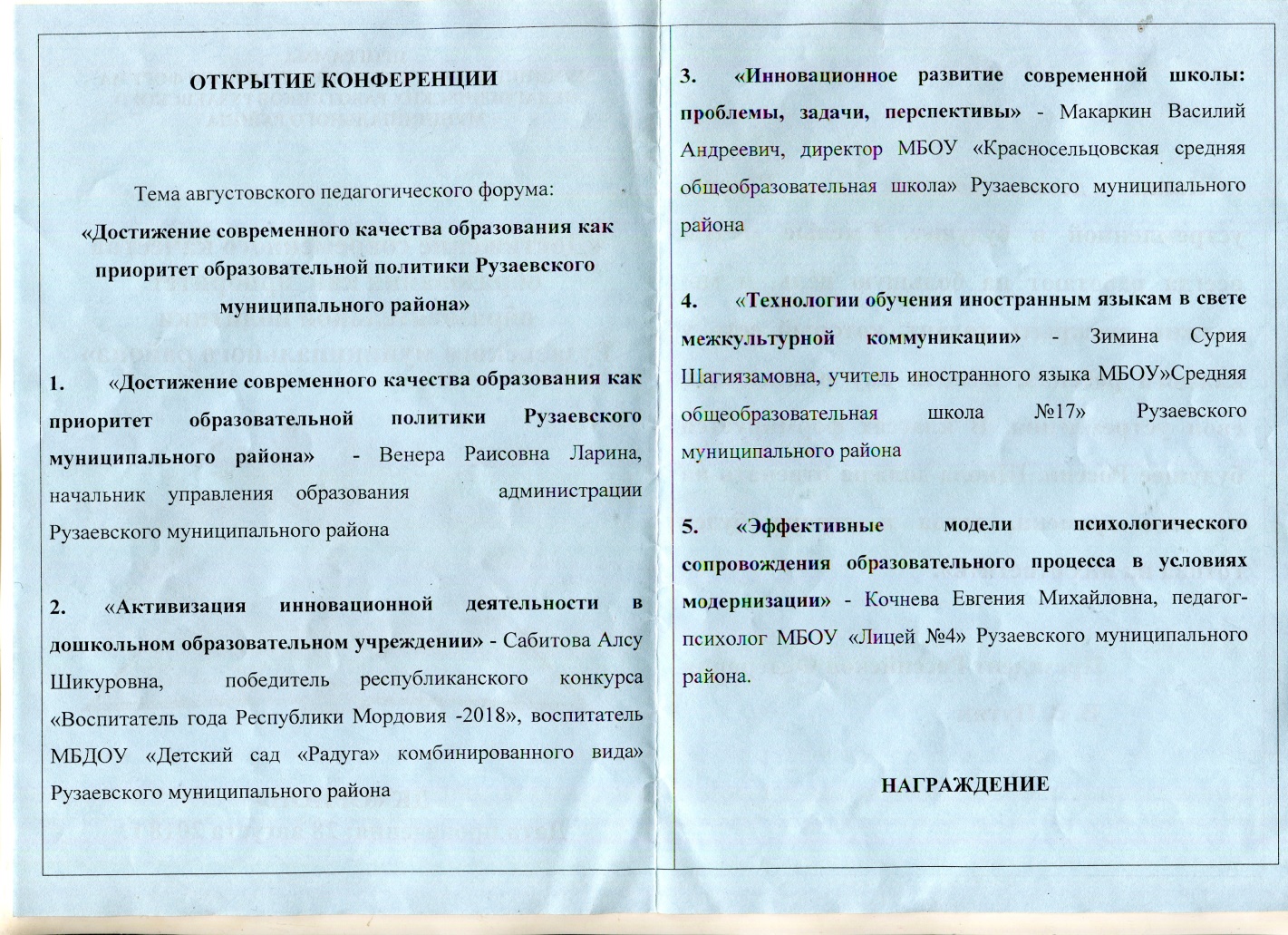 Республиканский  уровень
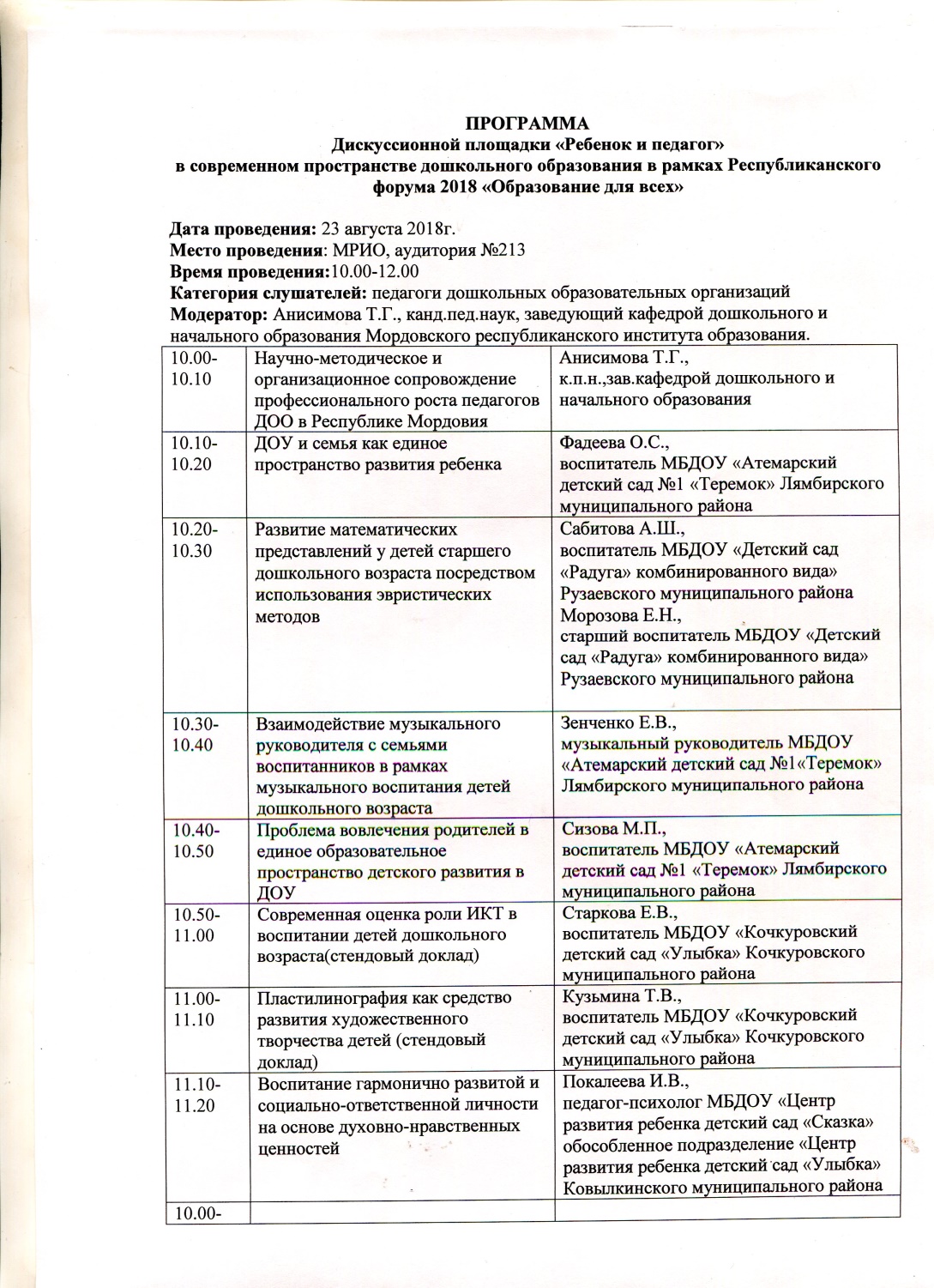 Республиканский  уровень
7. Проведение открытых занятий, 
          мастер-классов, мероприятий 

      
         Уровень образовательной организации-2
           Муниципальный уровень - 1
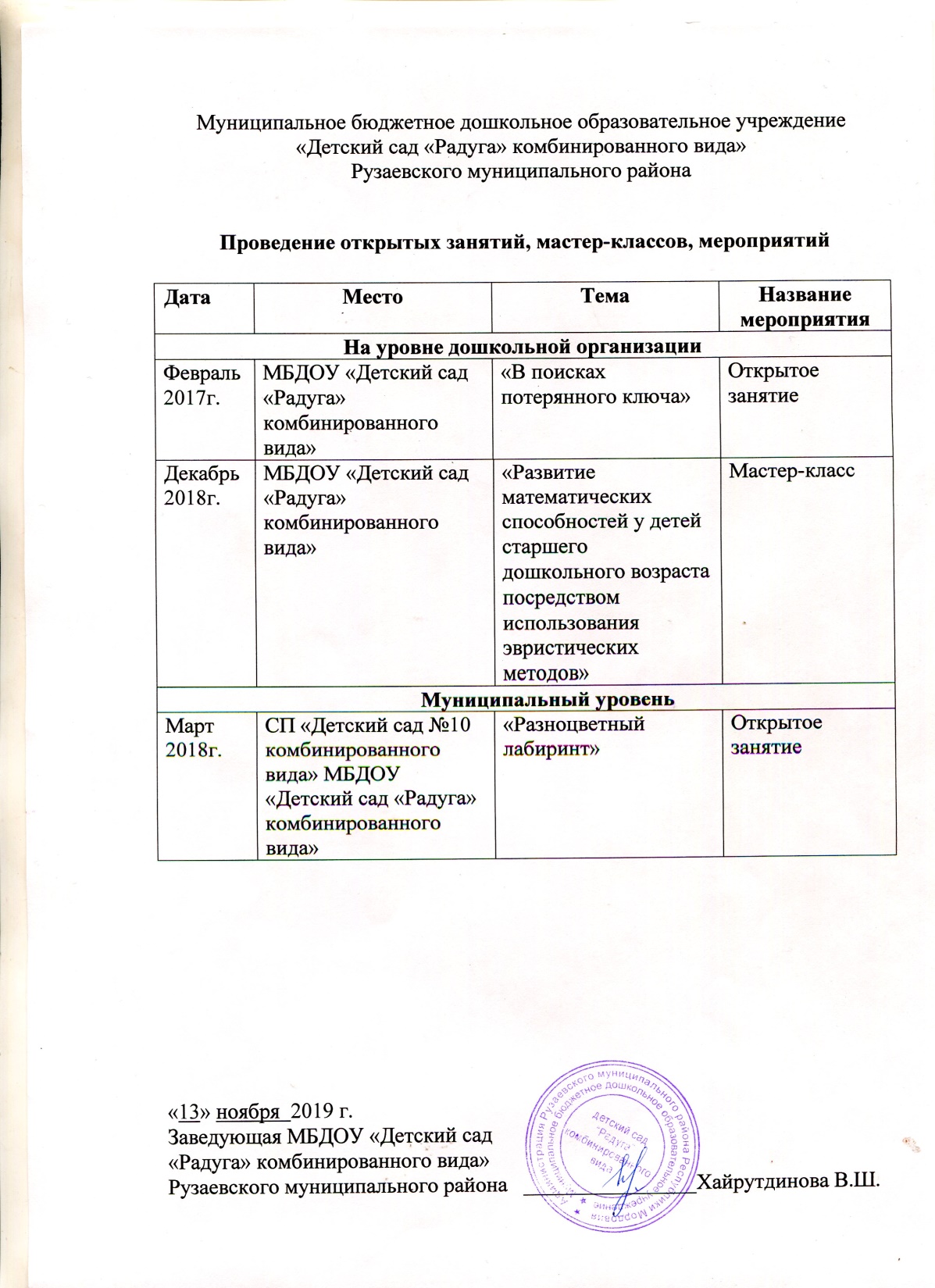 Уровень образовательной организации
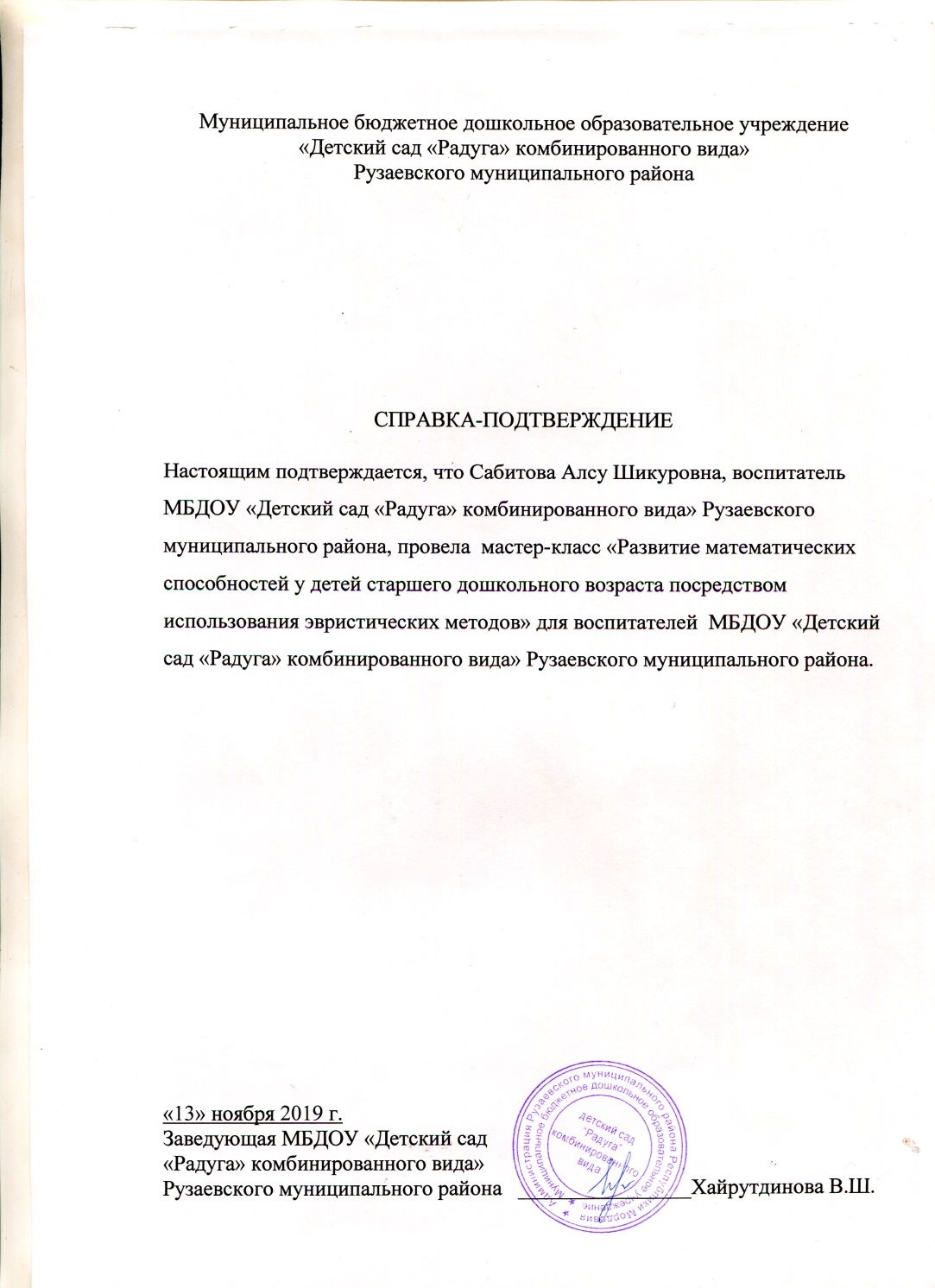 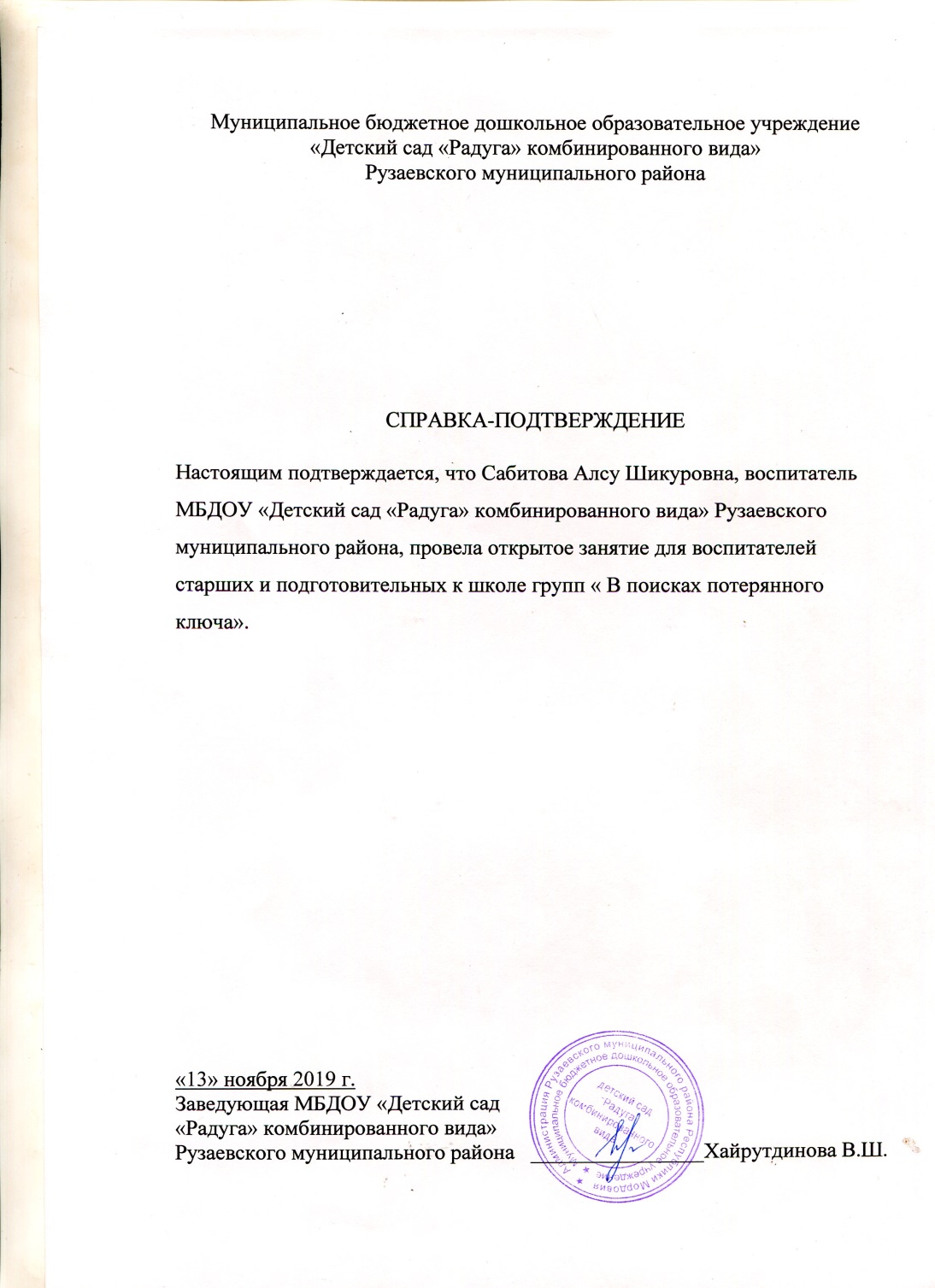 Муниципальный уровень
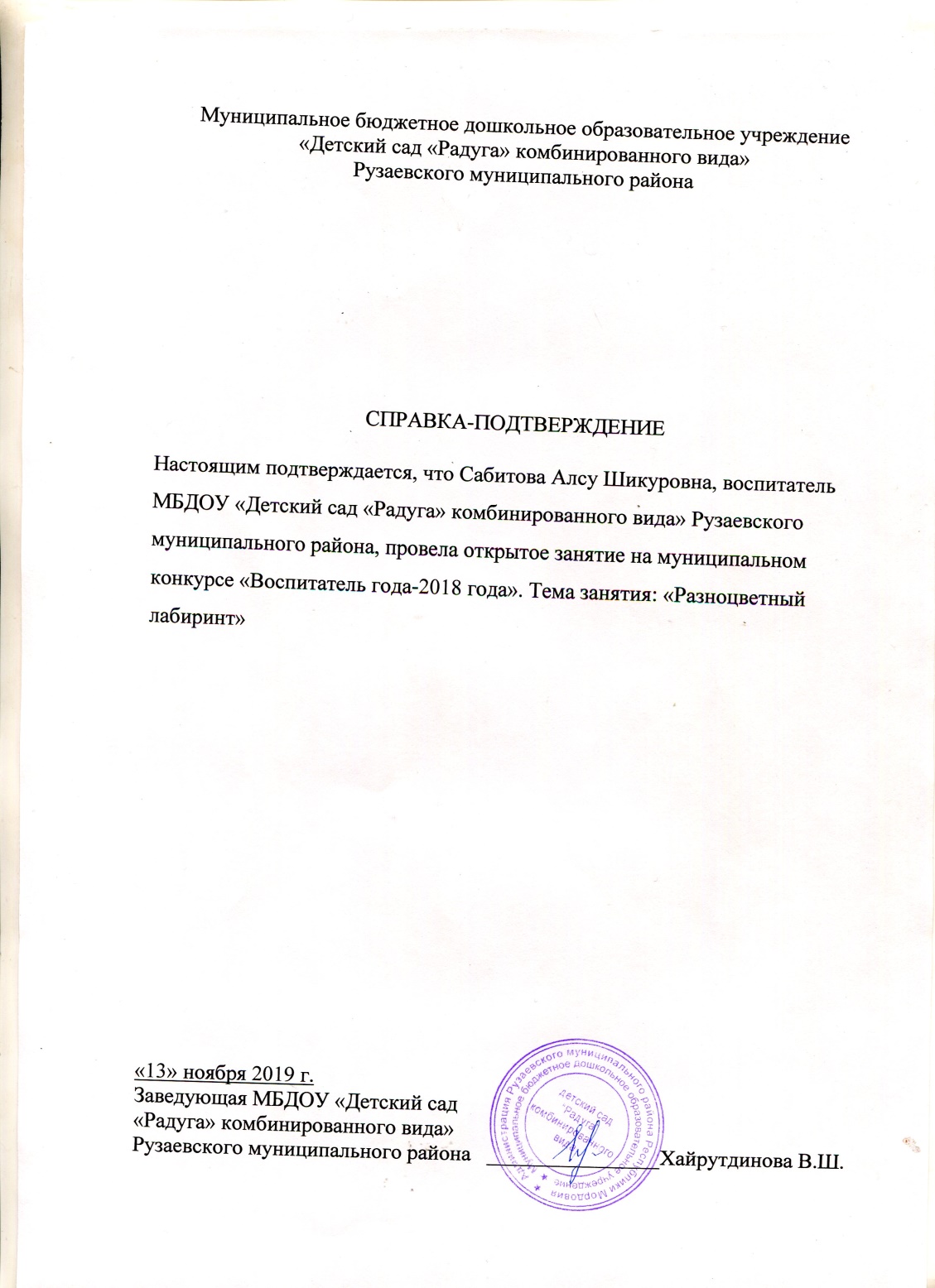 8. Экспертная деятельность
9. Общественно-педагогическая активность педагога: участие в комиссиях, педагогических сообществах, в жюри конкурсов
     

     Муниципальный уровень – 2
Всероссийский уровень-1
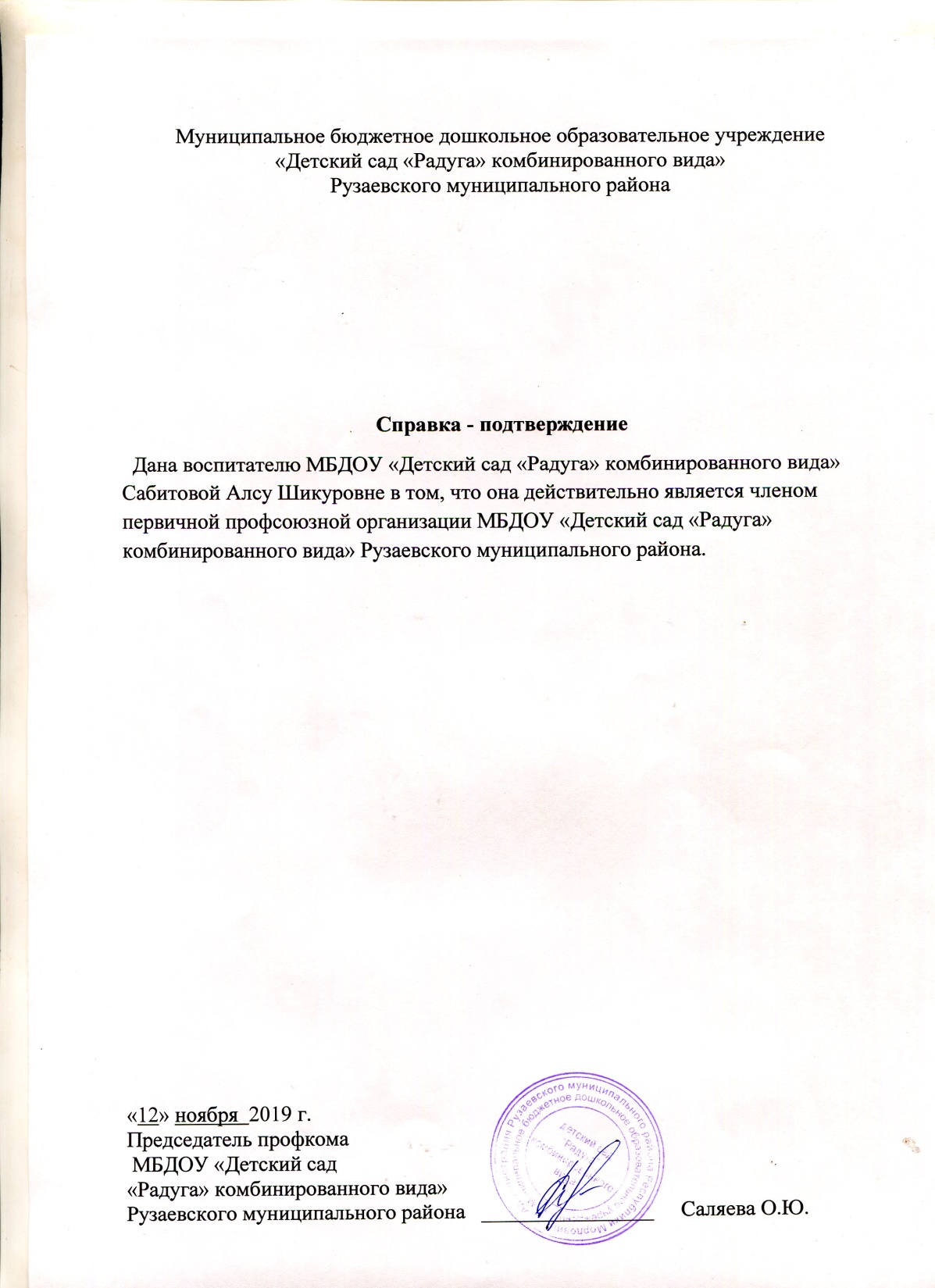 Муниципальный уровень
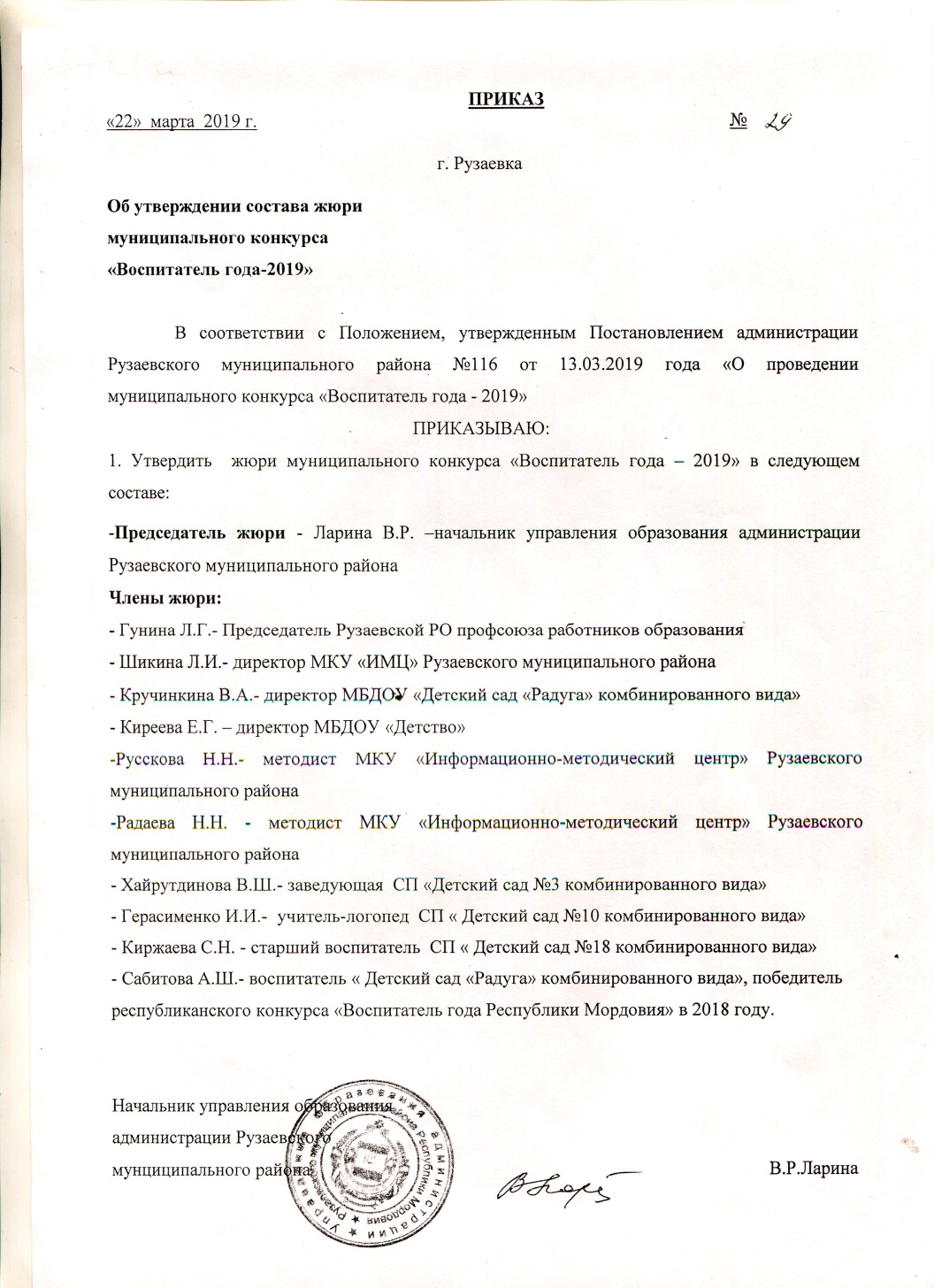 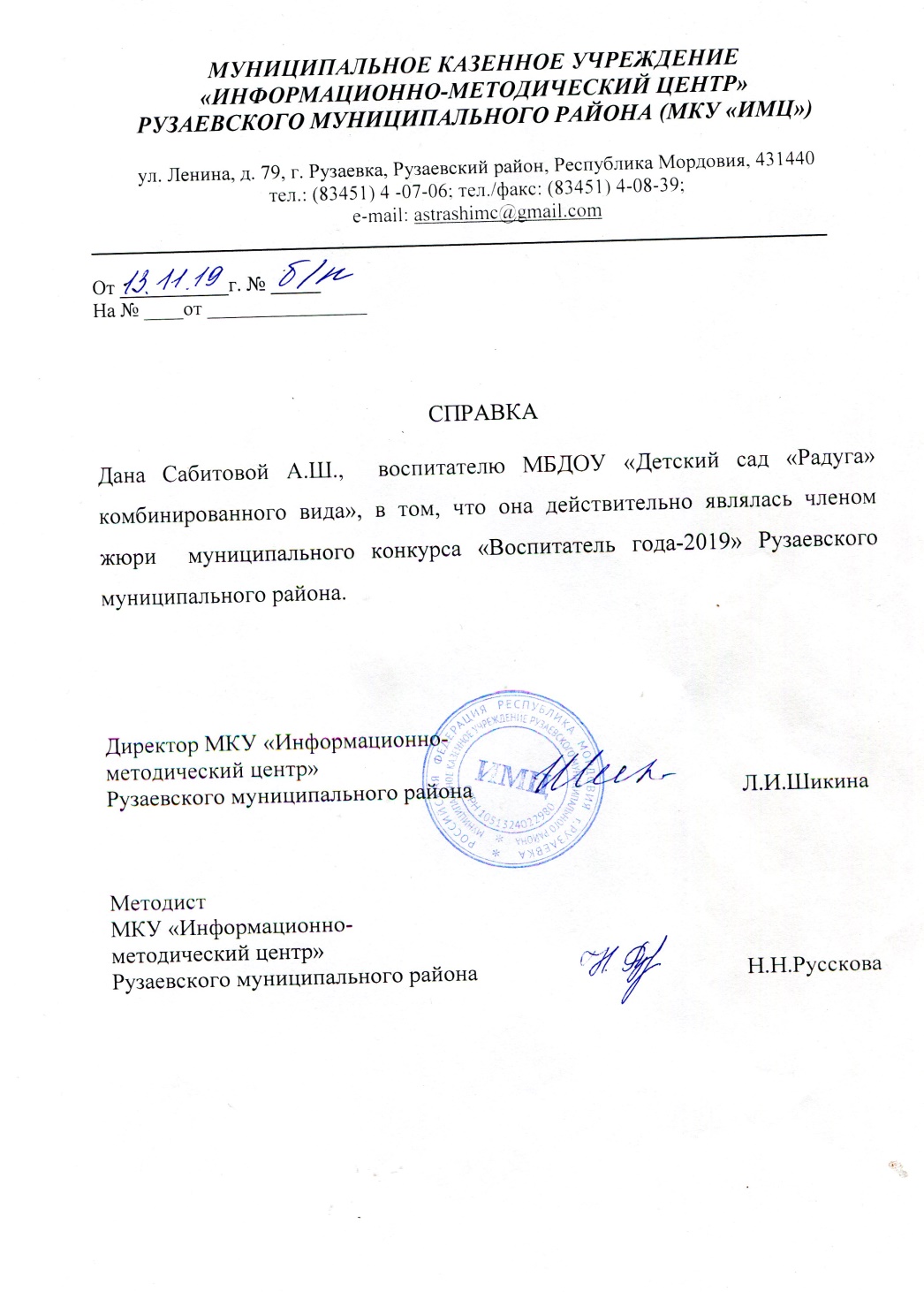 Муниципальный уровень
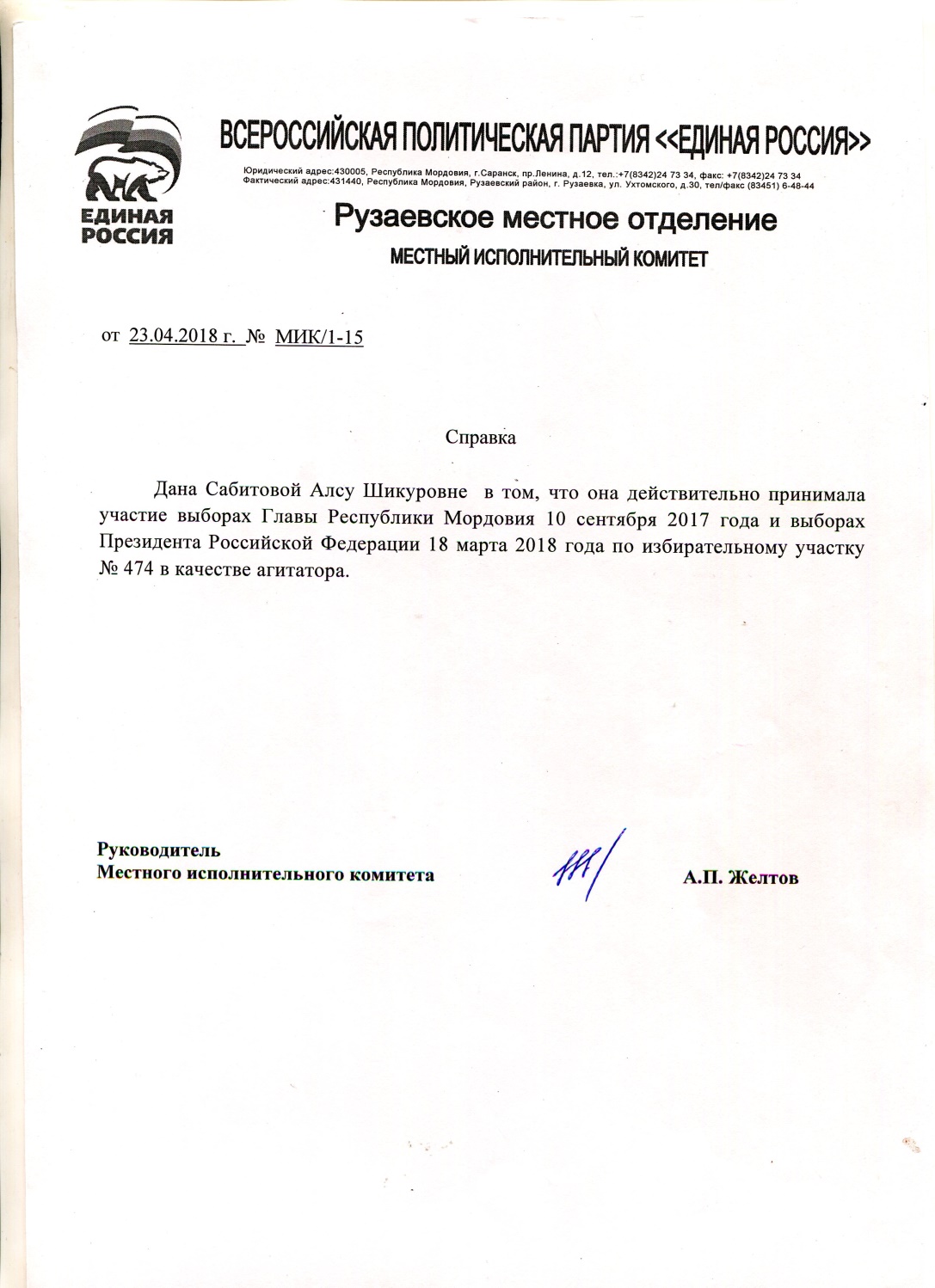 Всероссийский уровень
10. Позитивные результаты    работы с воспитанниками
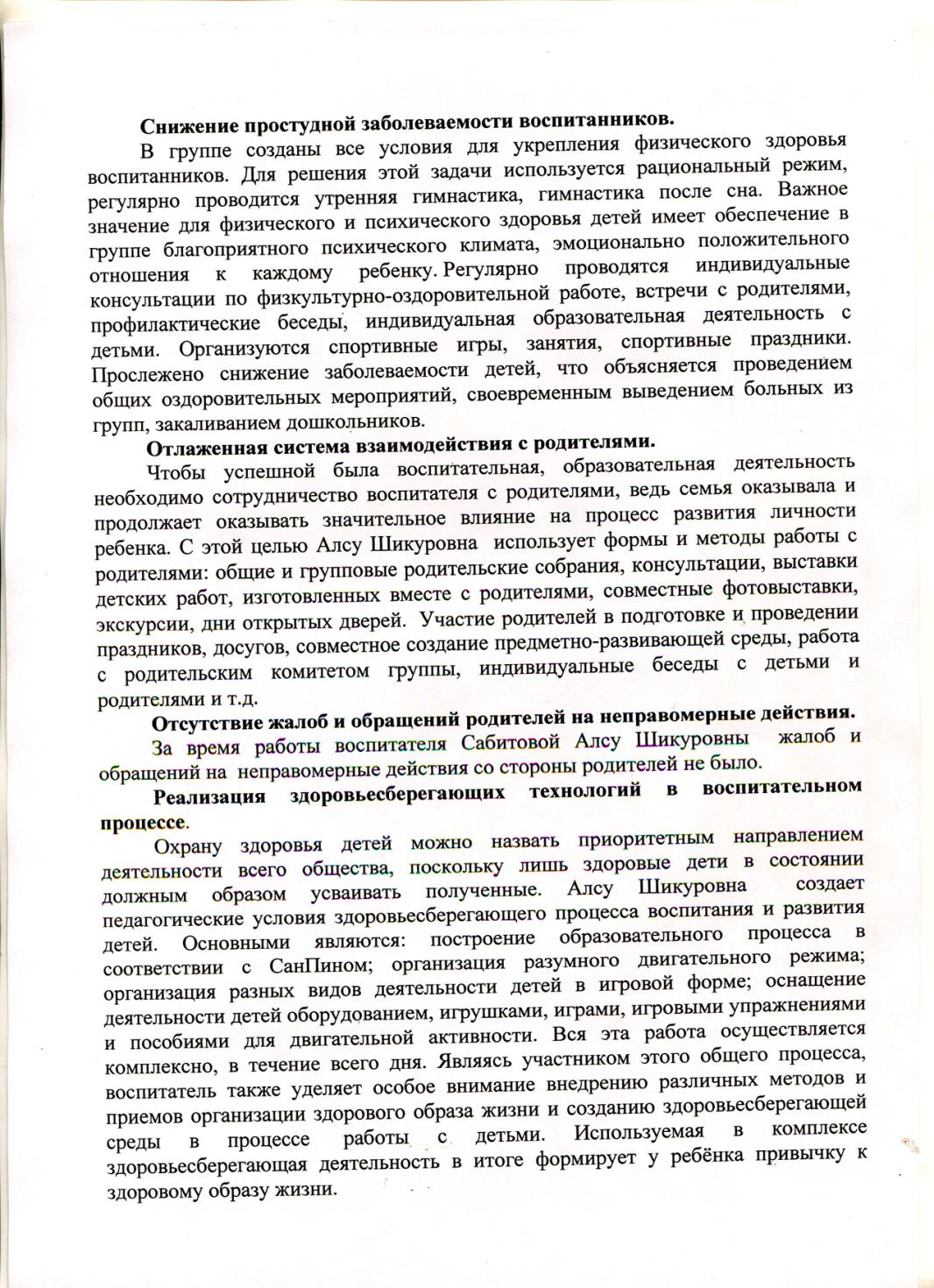 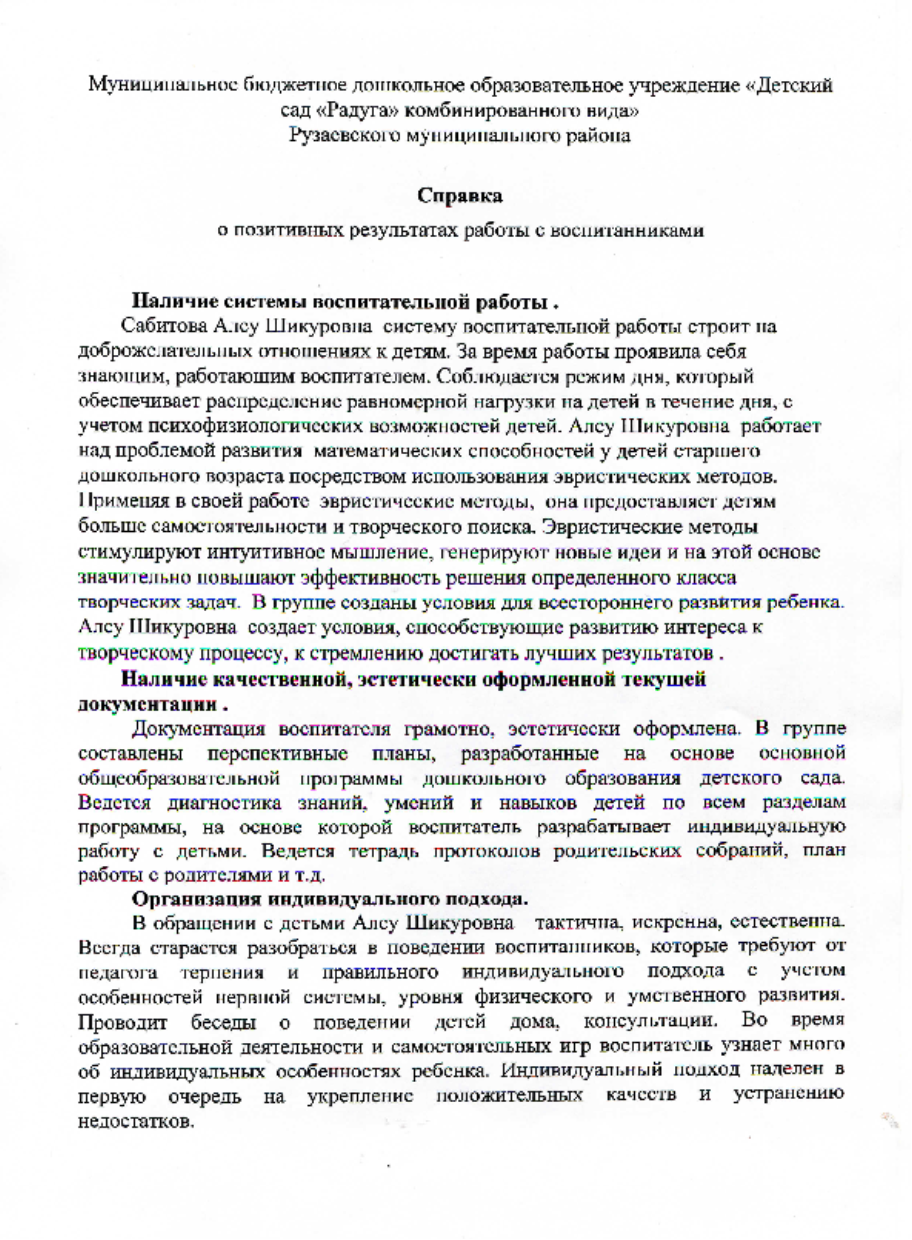 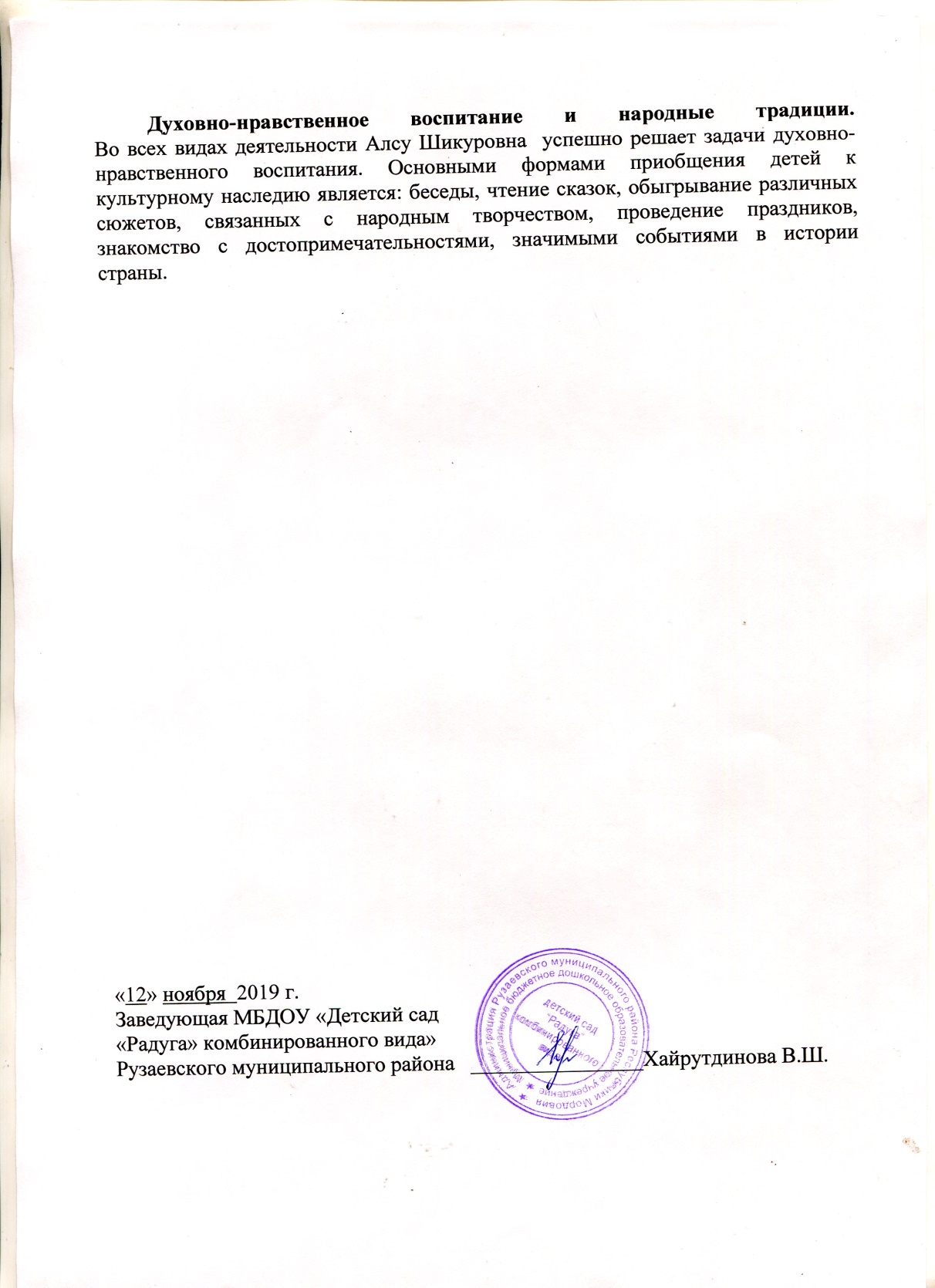 11. Качество взаимодействия с родителями
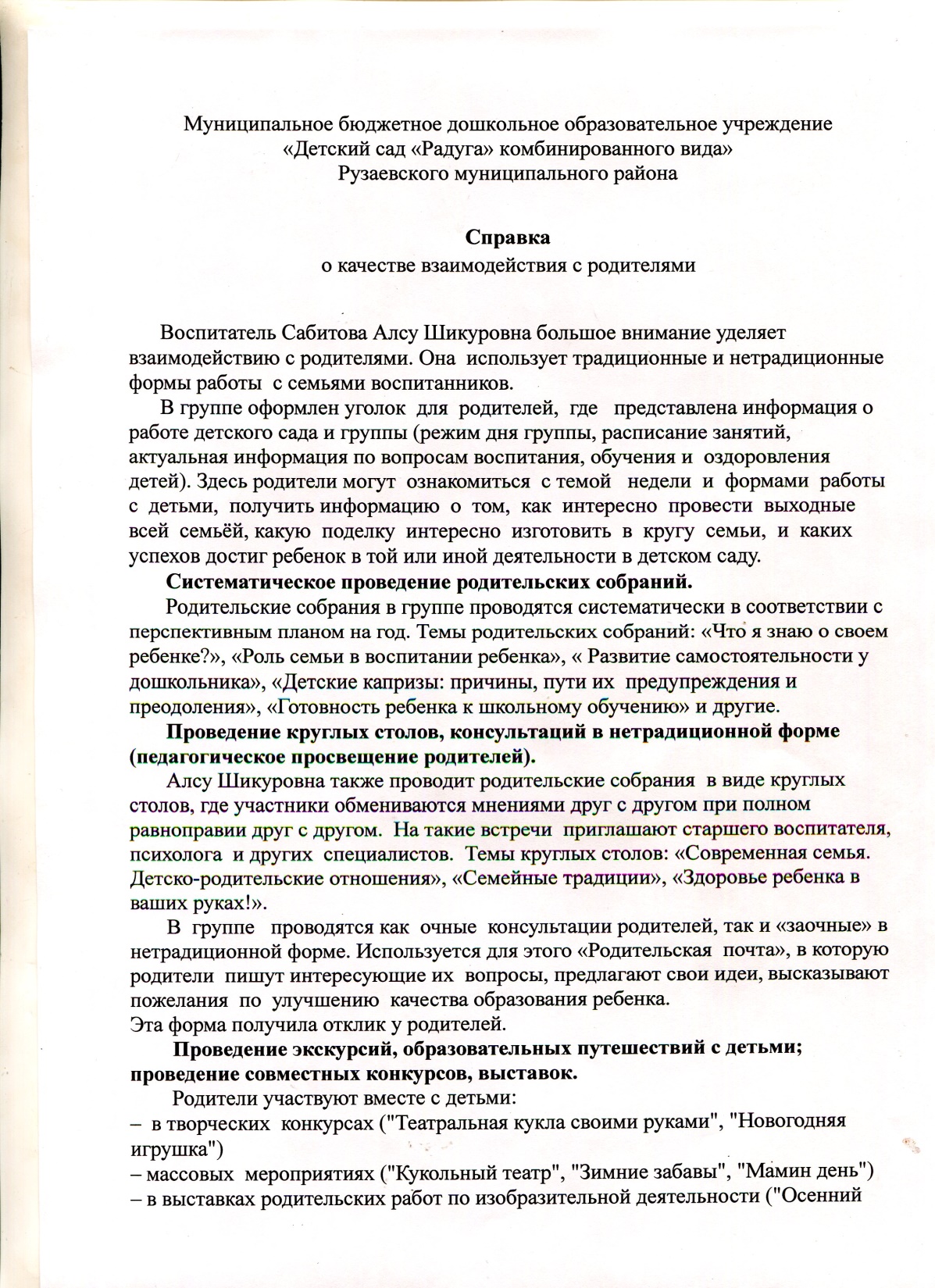 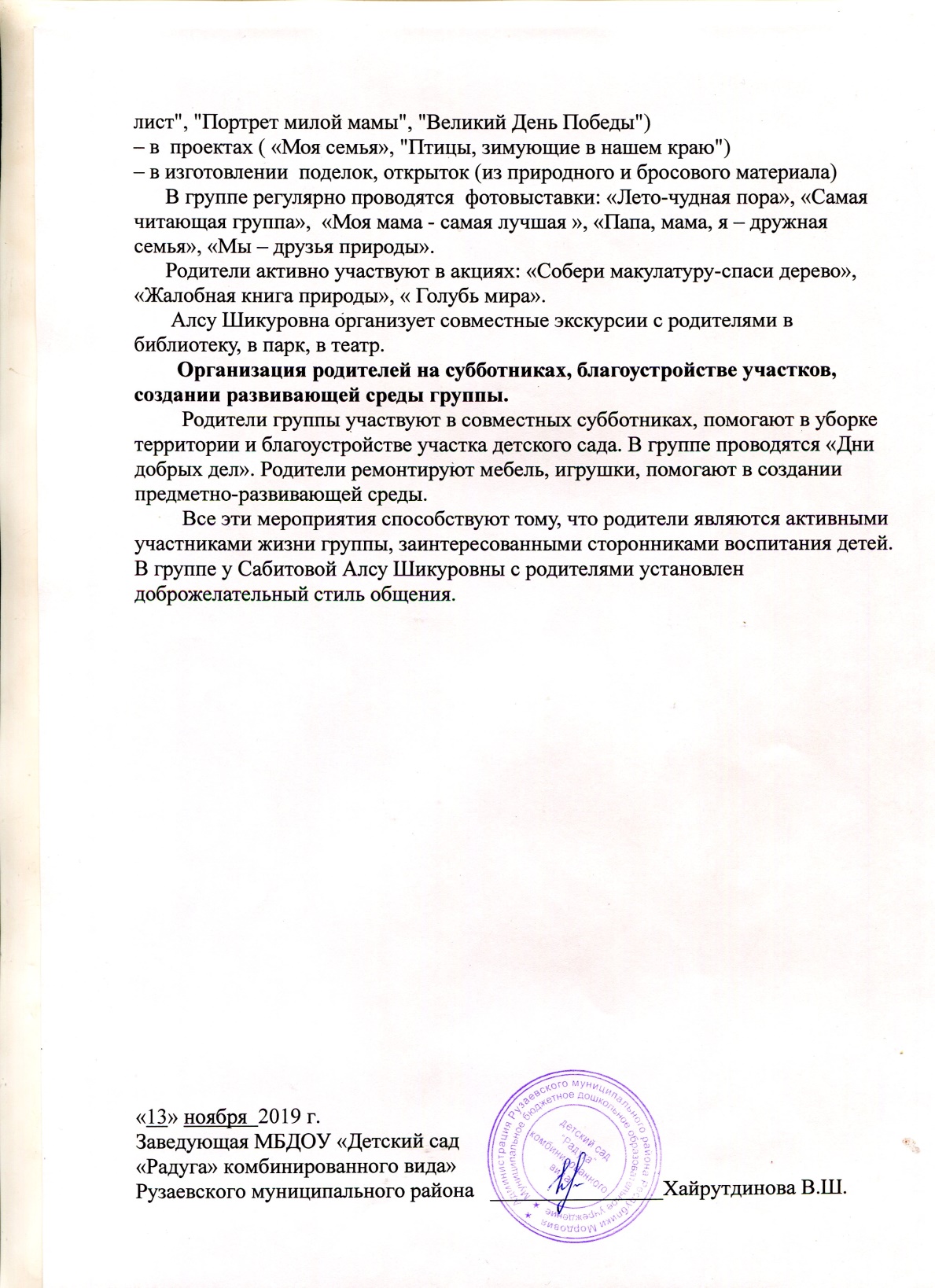 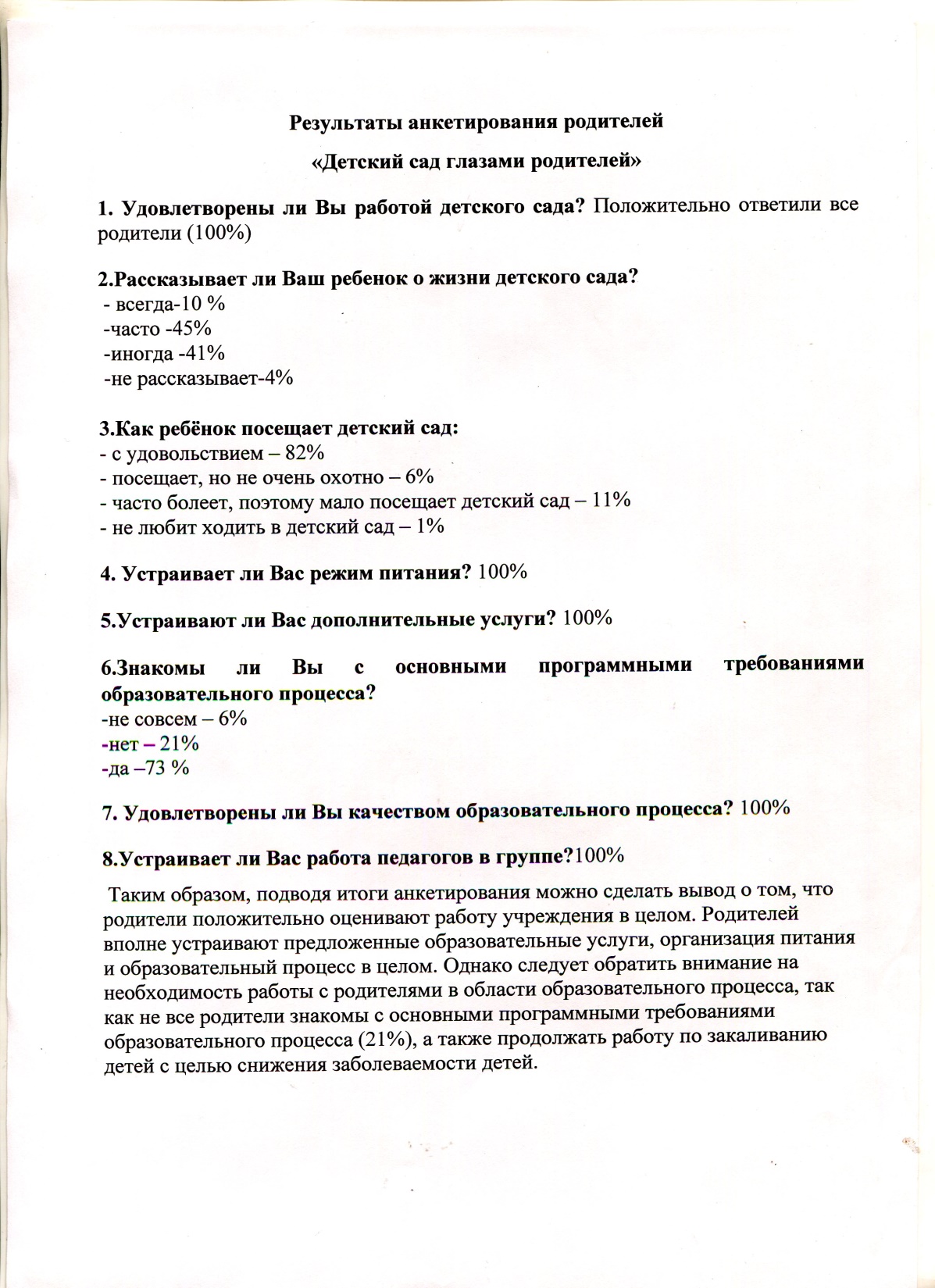 12. Работа с детьми из социально-неблагополучных семей
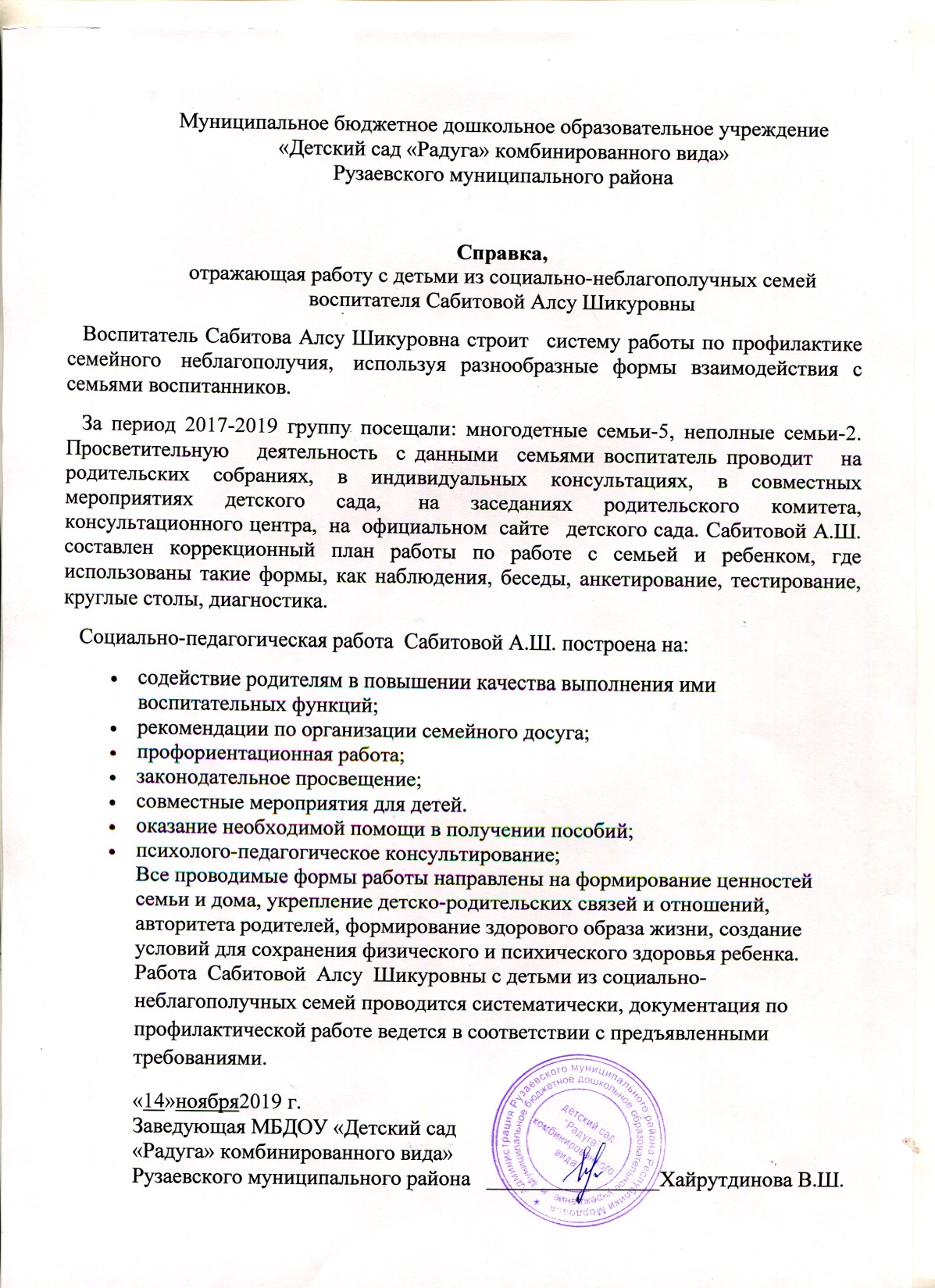 13 . Участие педагога в профессиональных конкурсах

  Муниципальный уровень-3
   Республиканский уровень-1
Всероссийский уровень-3
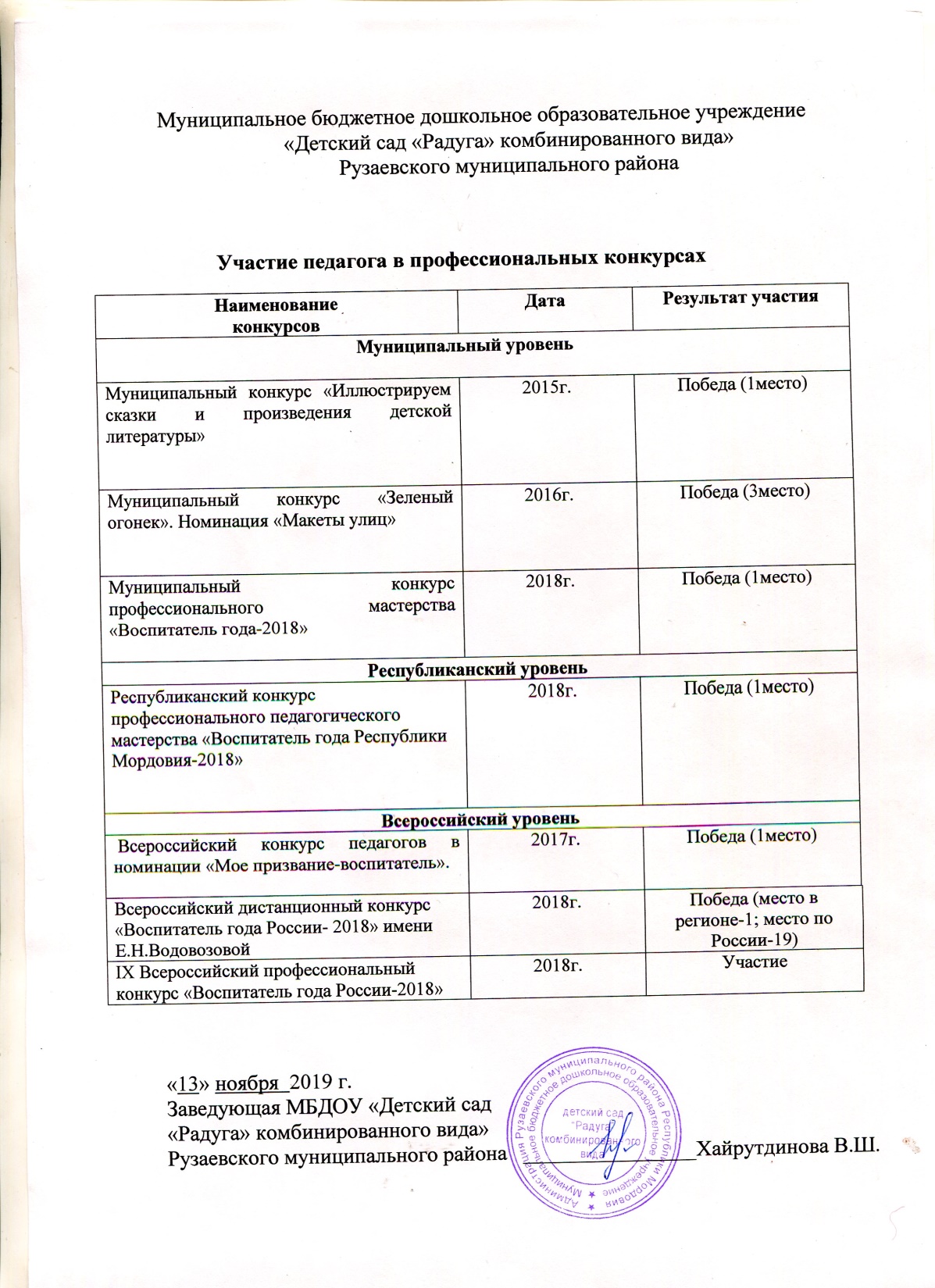 Муниципальный уровень
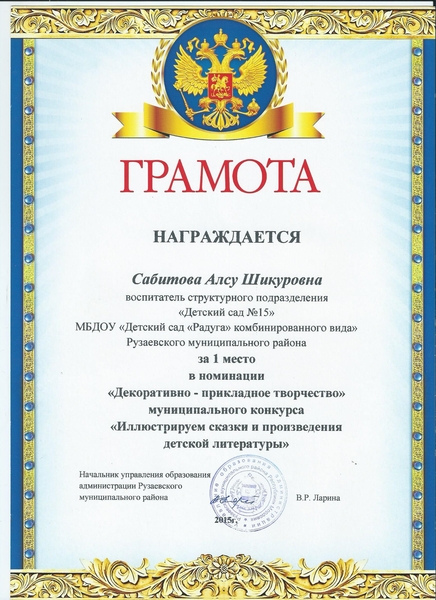 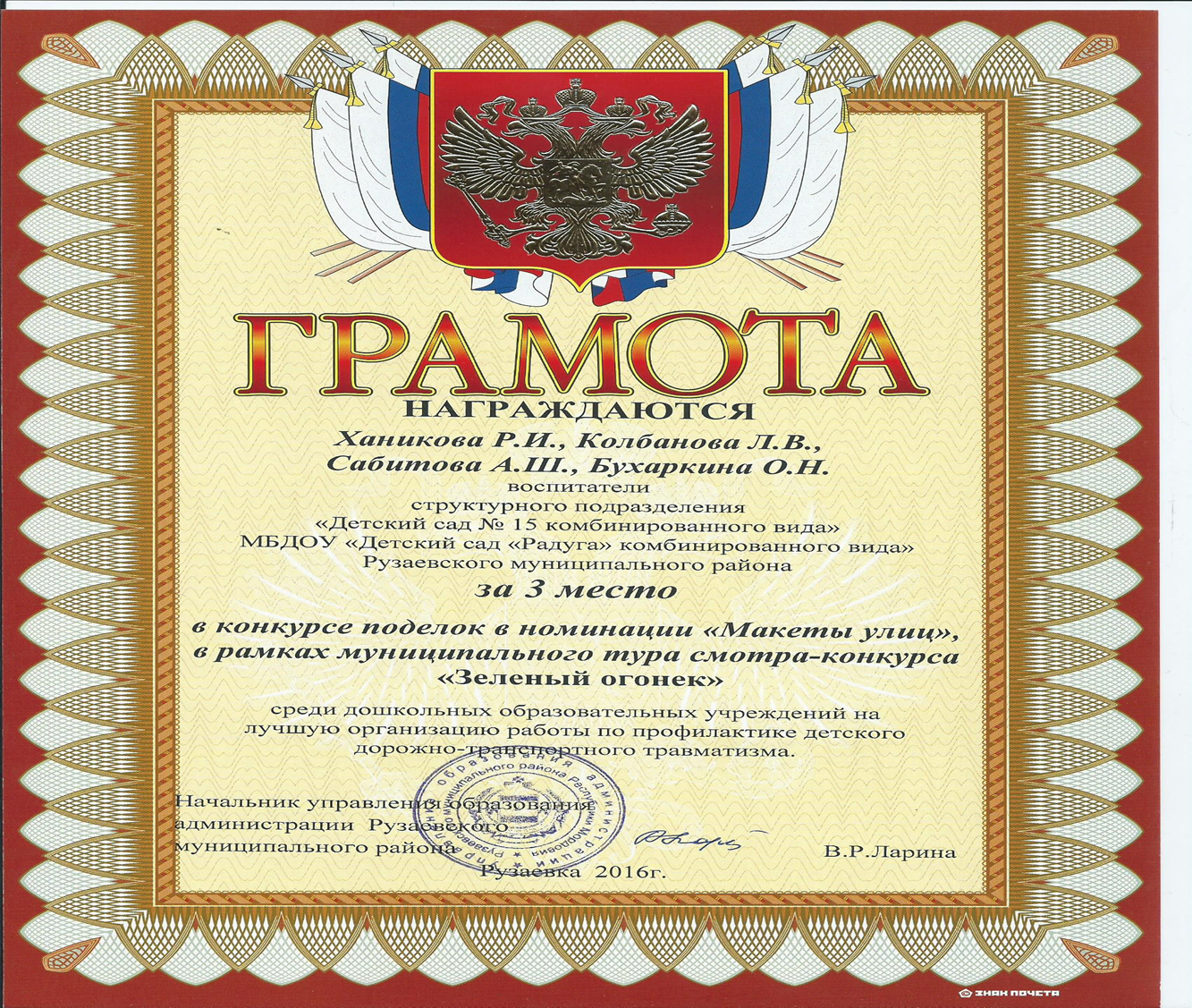 Муниципальный уровень
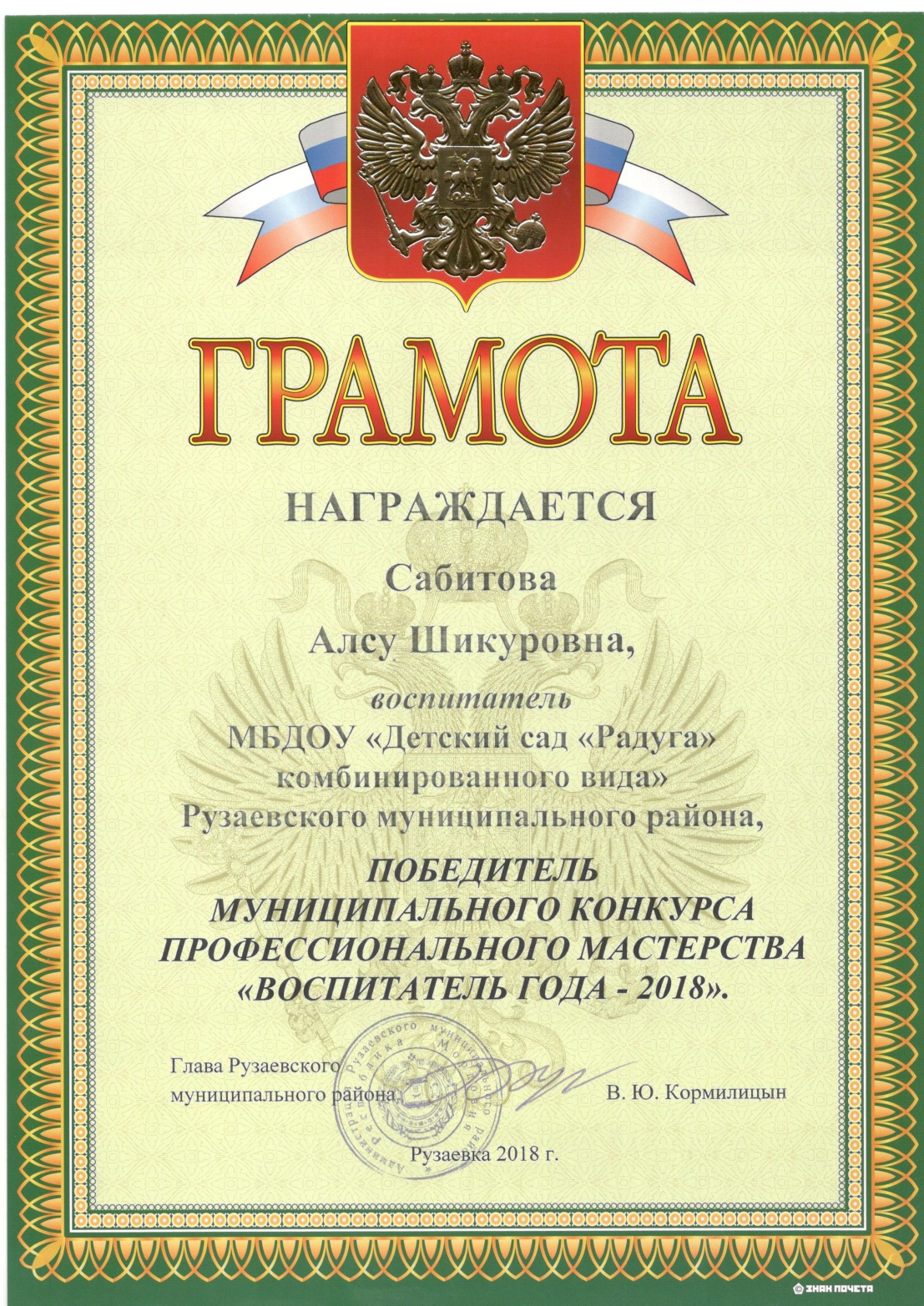 Республиканский  уровень
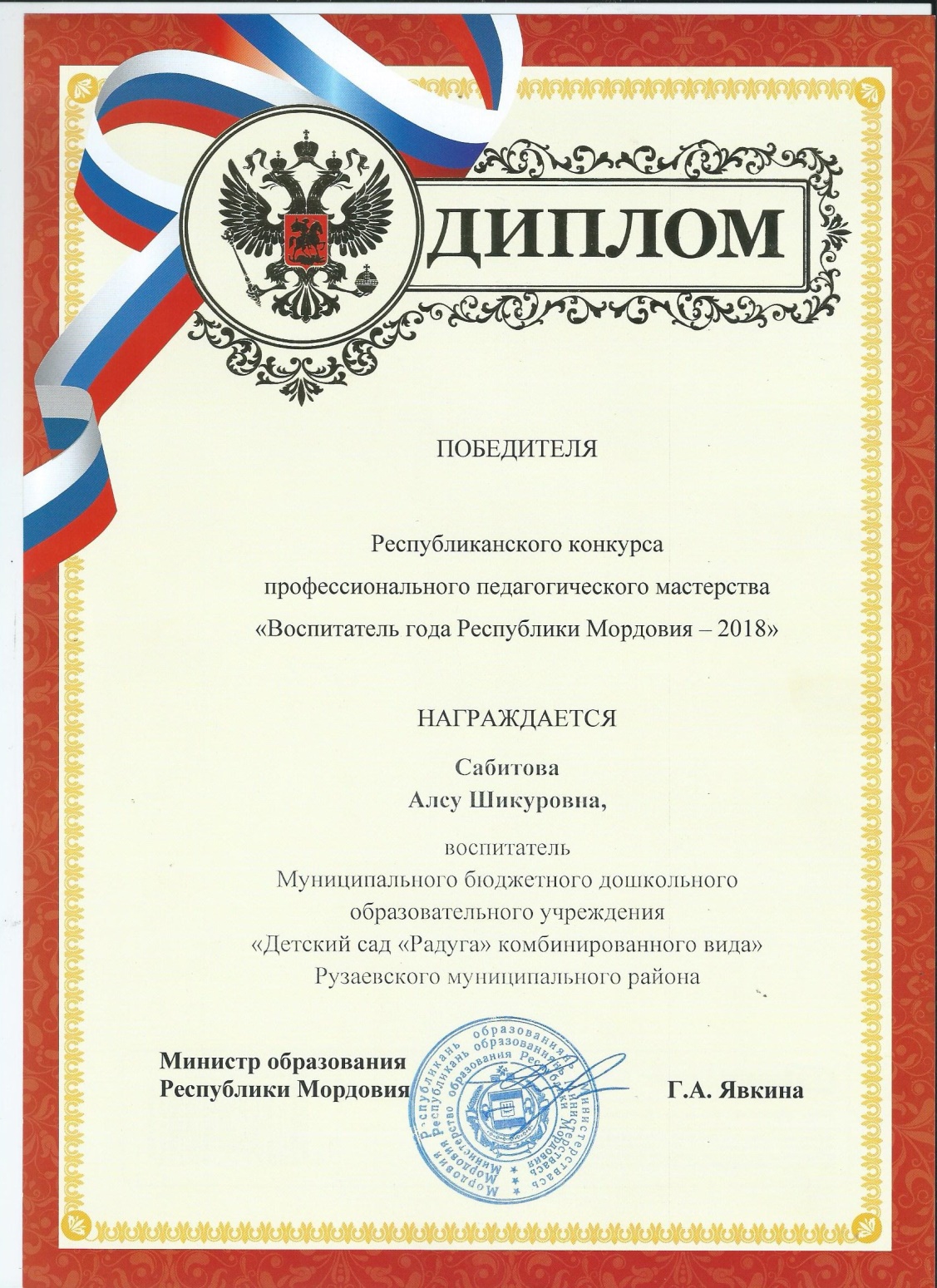 Всероссийский уровень
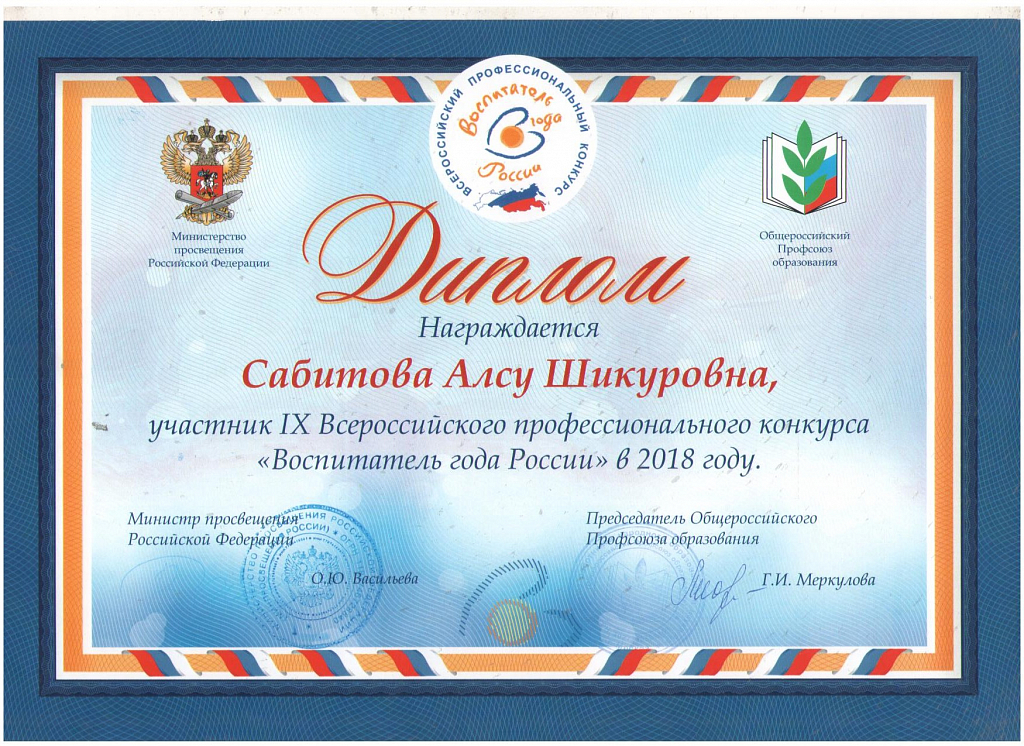 Всероссийский уровень
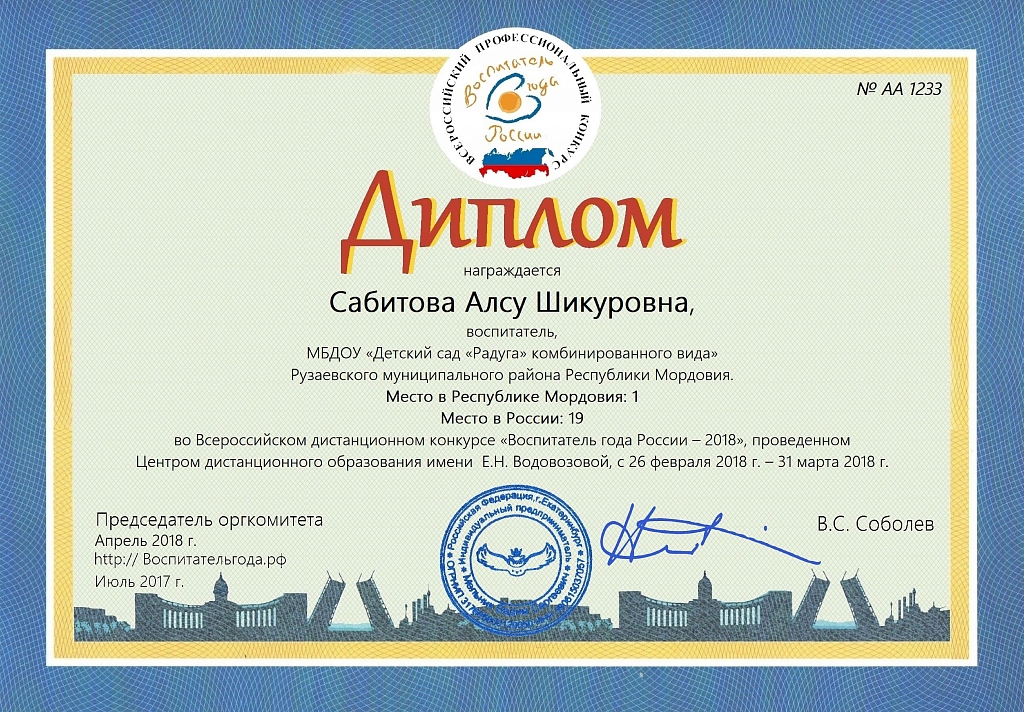 Всероссийский уровень
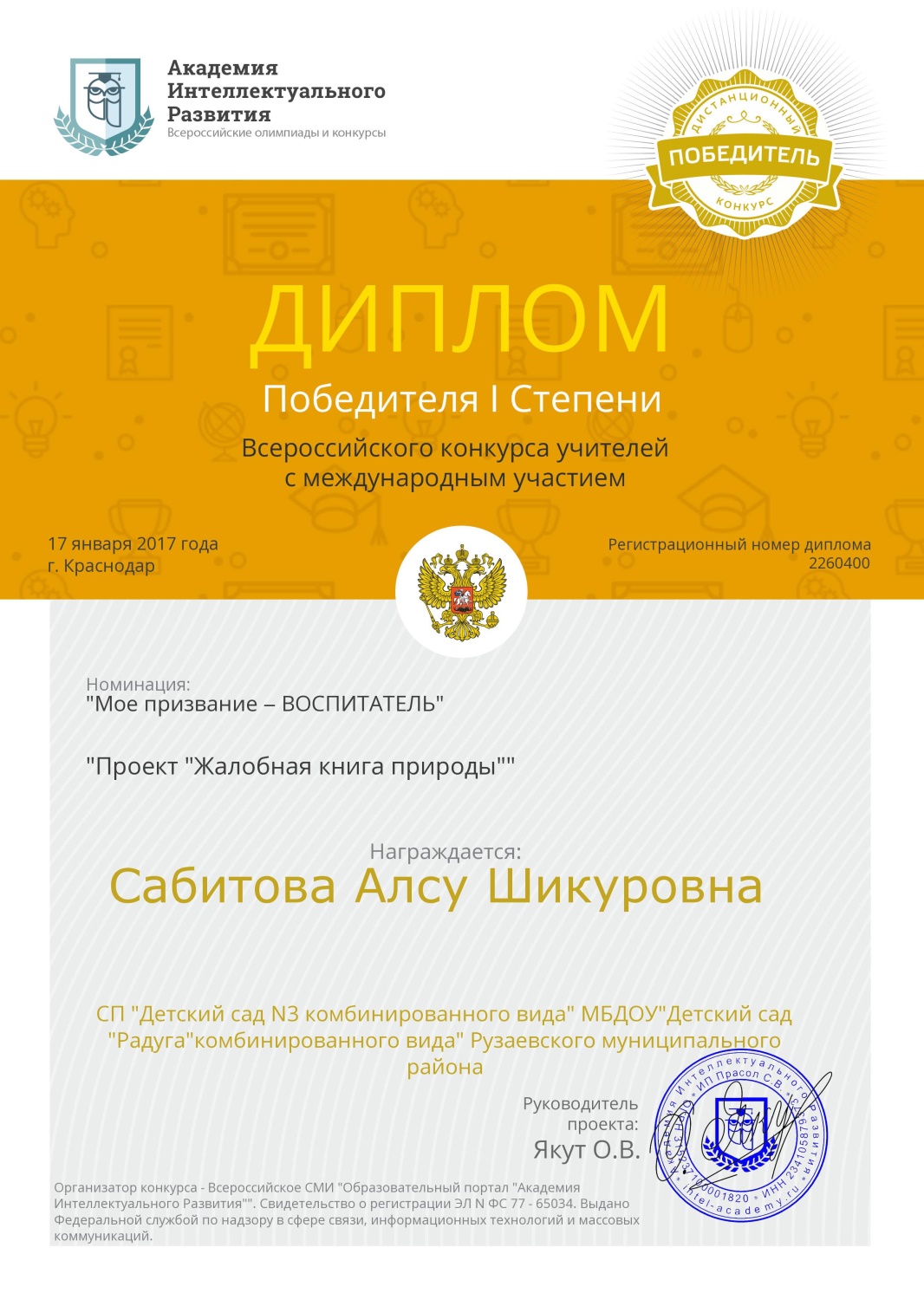 14. Награды и поощрения педагога

   Муниципальный уровень-2
   Республиканский уровень-4
Муниципальный уровень
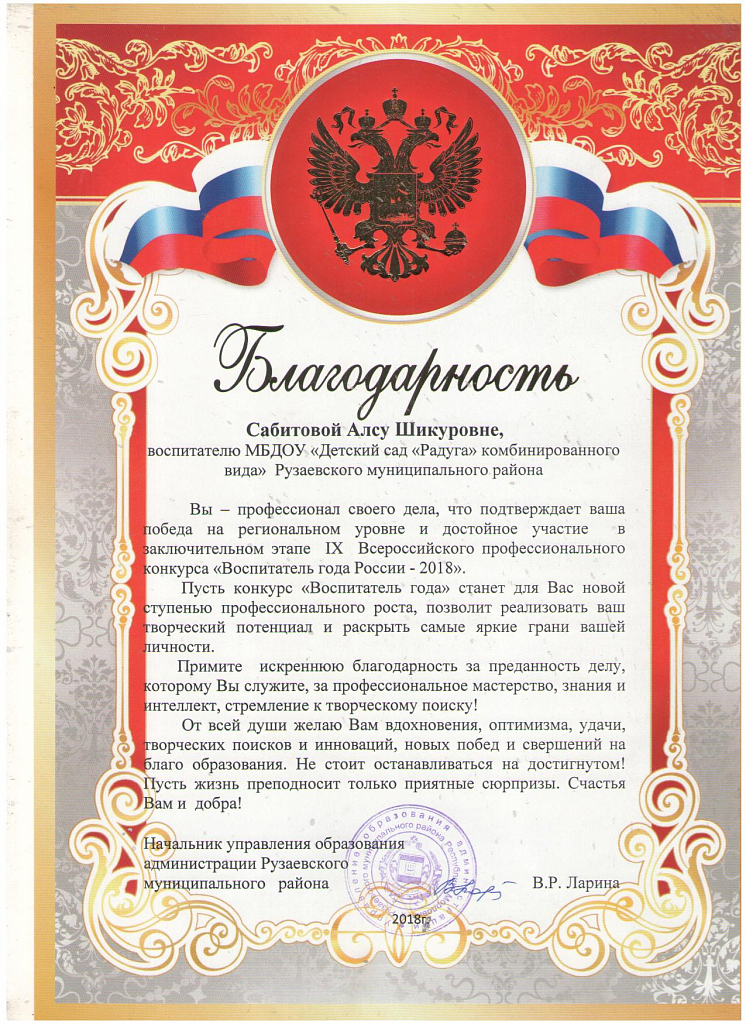 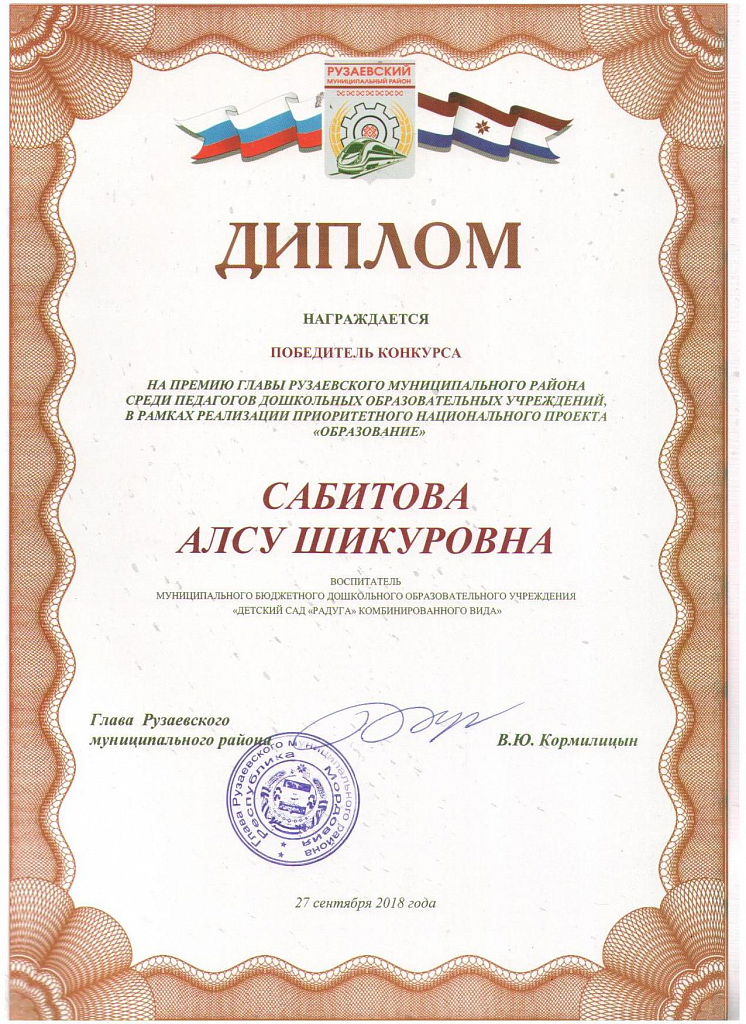 Республиканский  уровень
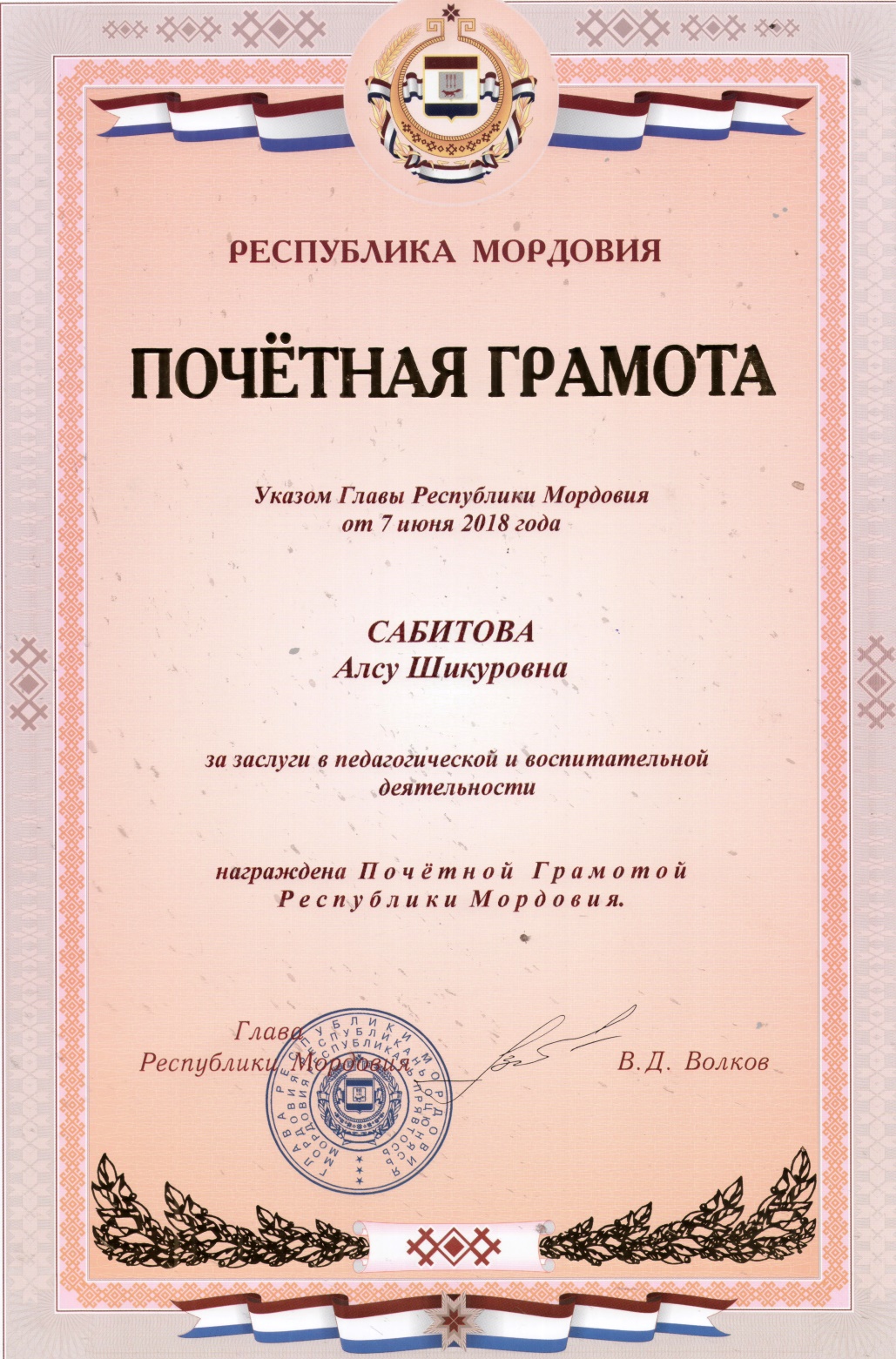 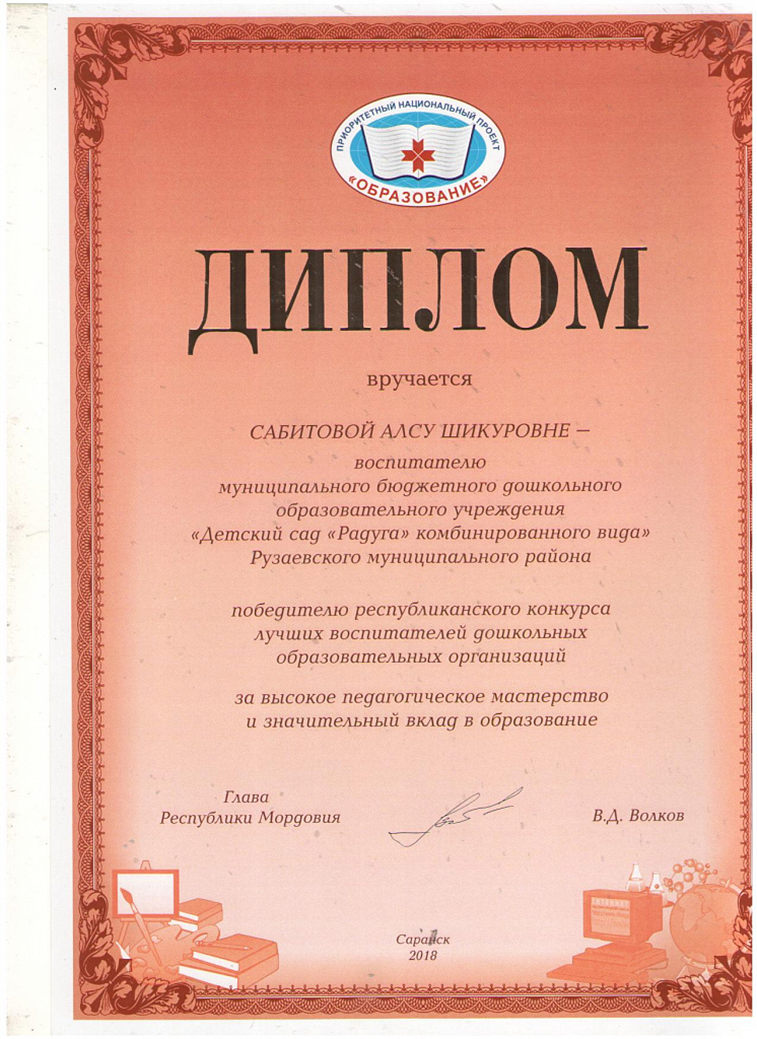 Республиканский  уровень
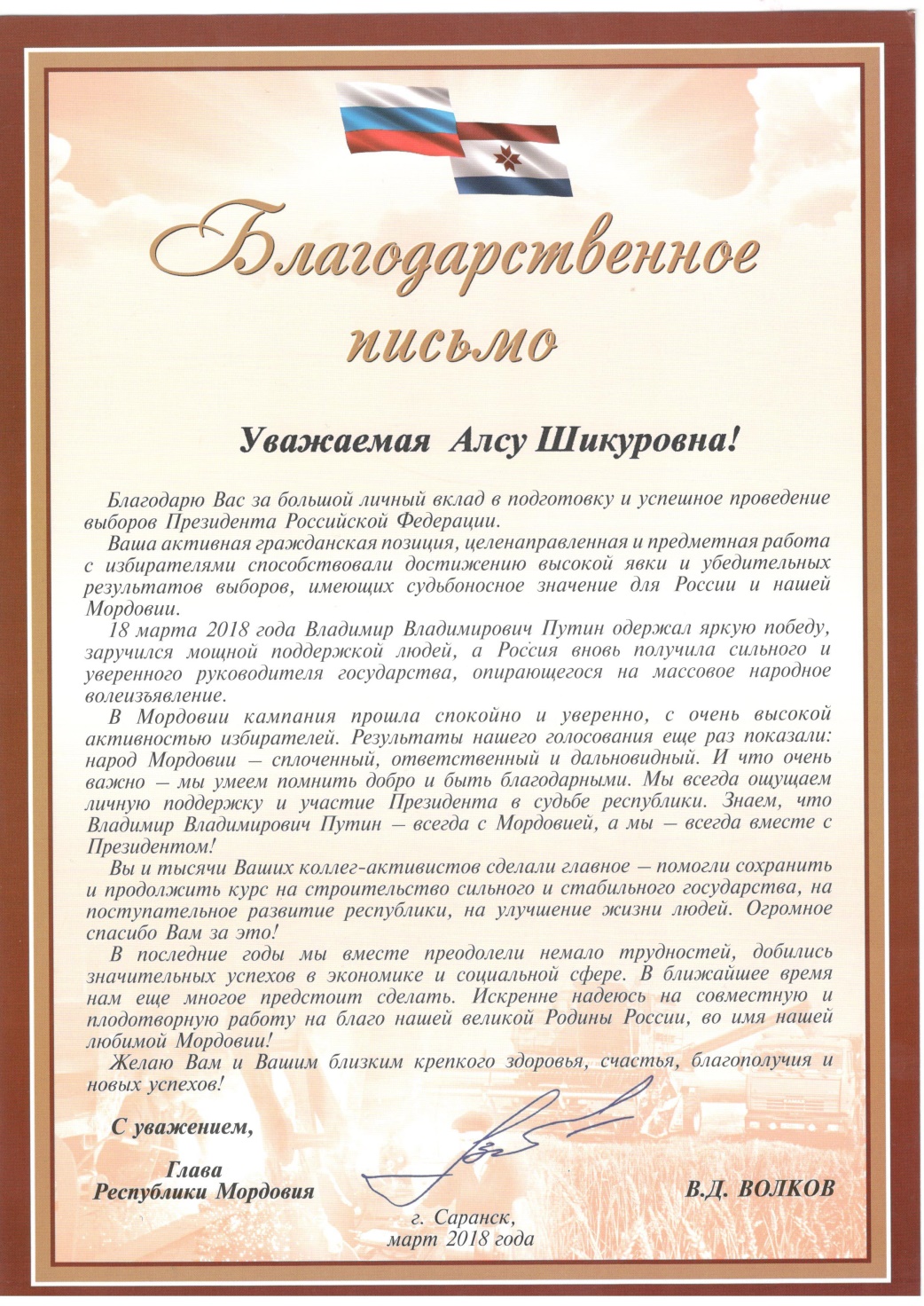 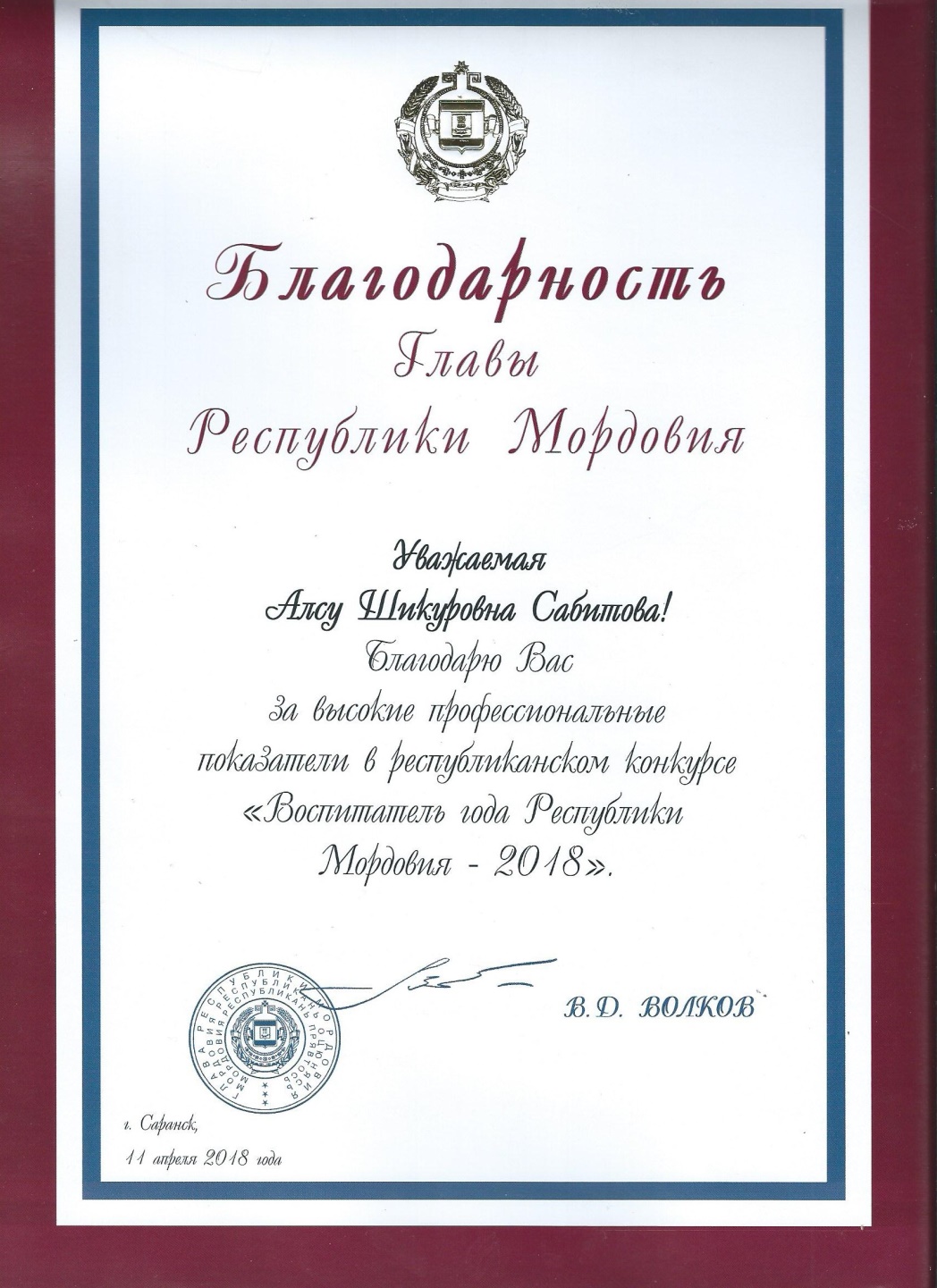